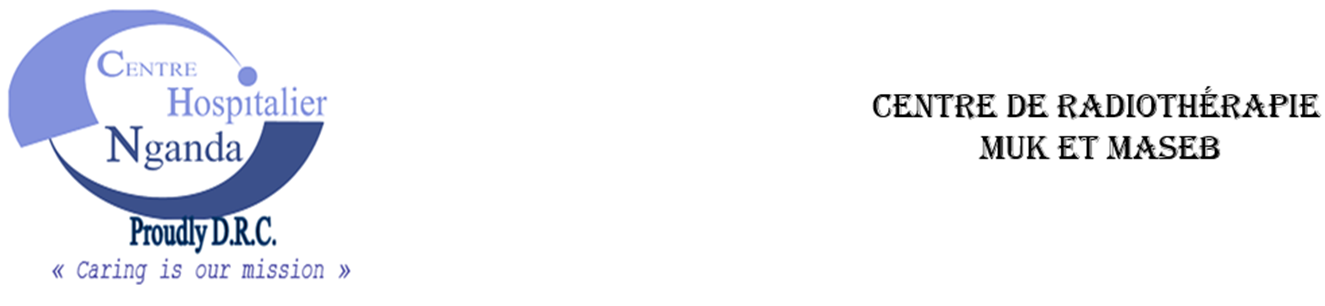 Three years of experience in radiotherapy on a Halcyon 2.0 linear accelerator at the Muk and Maseb radiotherapy center in Kinshasa (Democratic Republic of Congo)
Dr. Mahomed YESSOUFOU, Dr Arnold SULU
1
Presentation plan
Introduction 
Patients et methods
Results
Comments 
conclusion
2
Introduction
cancer is a real public health issue in world:
Reached millions of people every year
Responsible for the death of millions of people
Affects millions of people (burden) 
What numbers do we have?
3
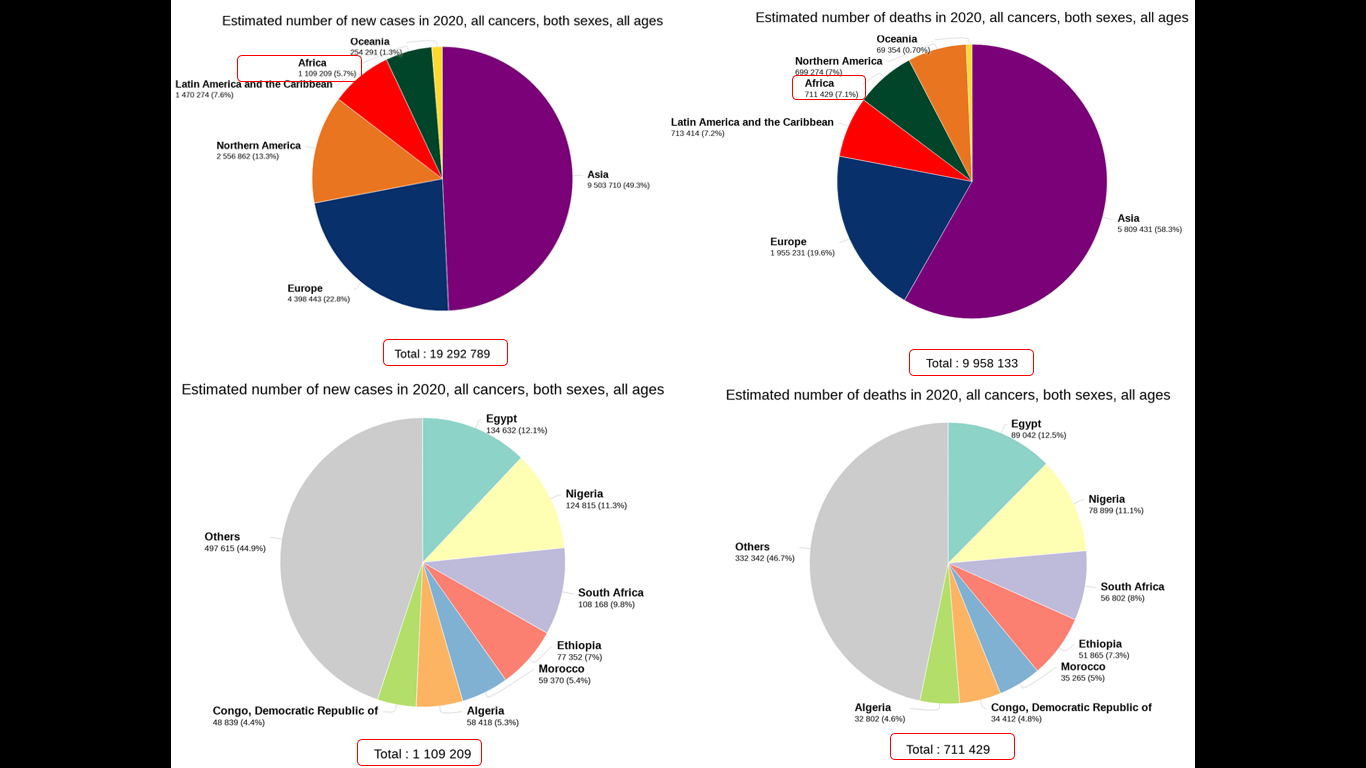 4
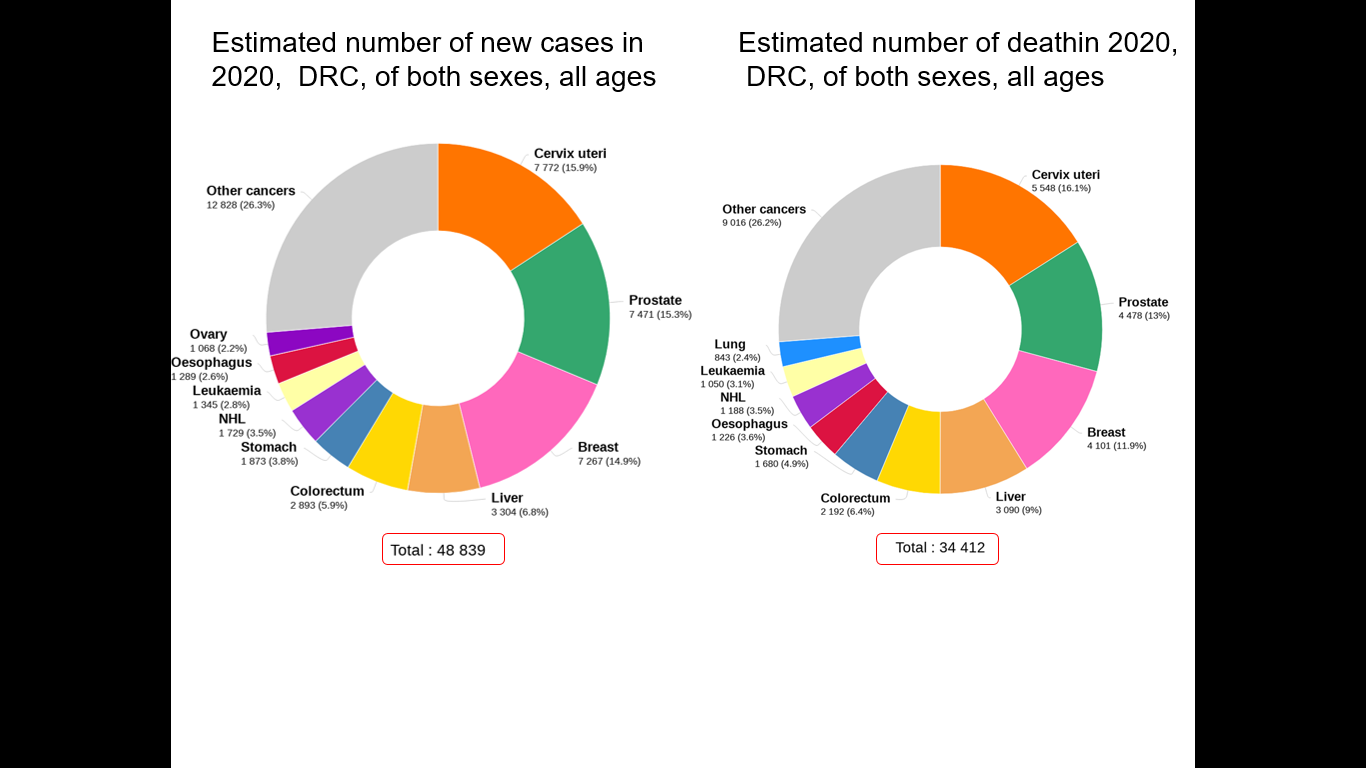 Cancers of the cervix are the most frequent and the most deadly, followed by those of the prostate and the breast; radiotherapy plays a major role in the treatment of these cancers.
5
[Speaker Notes: Les cancers du col utérin sont les plus fréquents et les plus mortels suivis de ceux de la prostate et du sein; la radiothérapie a une place majeur dans le traitement de ces cancers,]
Introduction: reminders
Cancer treatment: 
surgery
Systemic treatment
Cancer chemotherapy
Targeted therapy
Immunotherapy
Hormone therapy
Supportive care
Radiotherapy (EBRT, brachytherapy, metabolic radiotherapy)
6
[Speaker Notes: Ce sont les mêmes modalités de traitement que nous avons au centre hospitalier Nganda qui abrite le centre de radiothérapie Muk et Maseb]
Introduction : Historic
-Muk & Maseb radiotherapy center is the leading of cancer treatment center in the DRC.
Since 2002, more than 2,000 cases of cancer have been treated.
7
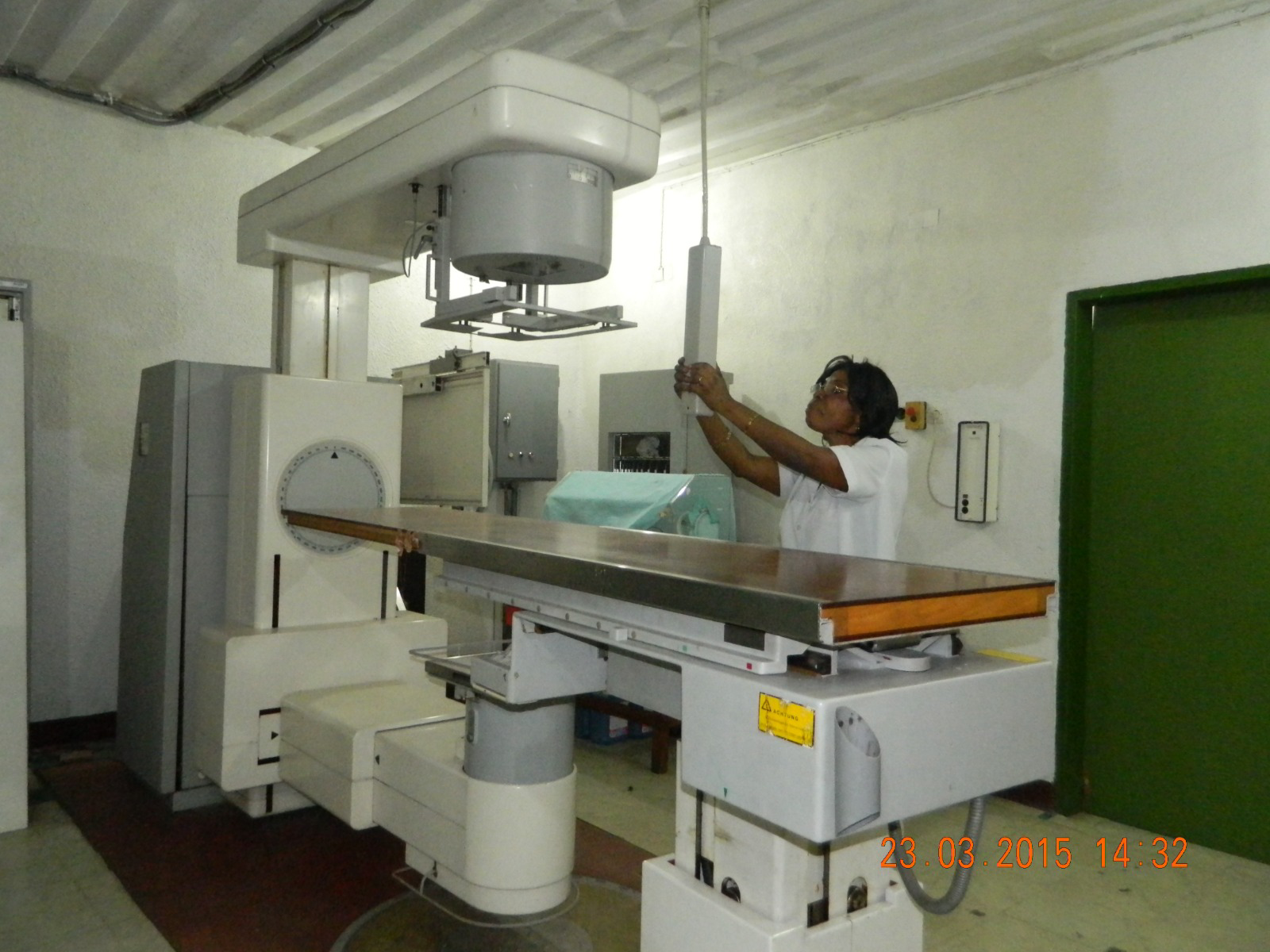 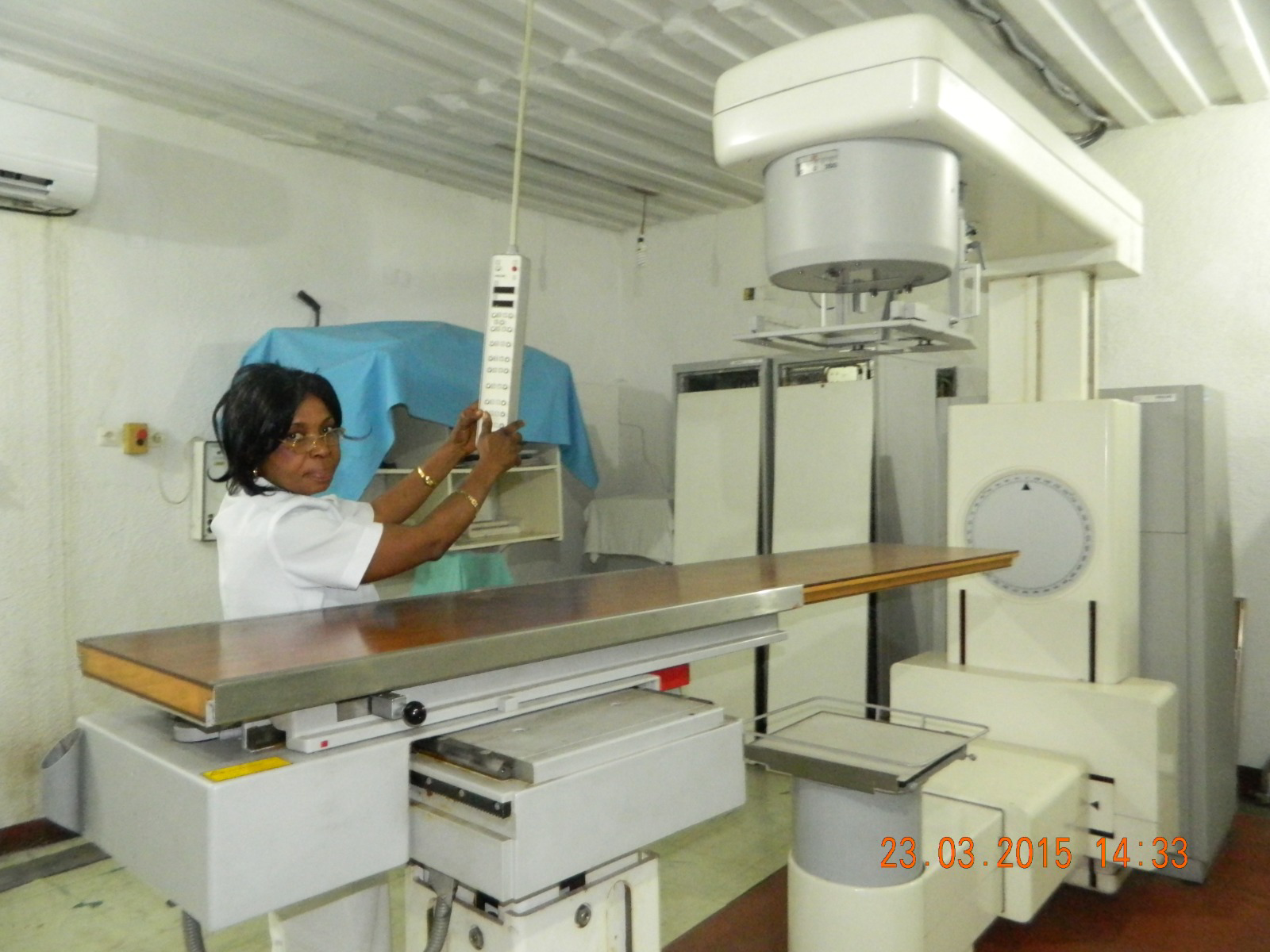 A
Introduction: problematic
On March 8, 2020, the Muk and Maseb radiotherapy center was inaugurated by the highest authority of DRC. 
It is the first and only radiotherapy center:
 in this vast (2,345,410 km2) 
and populated country (105 044,646 inhabitants in 2021)
Three years after this inauguration, what assessment can we make of our practice?
9
The Muk et Maseb radiotherapy center Equipment
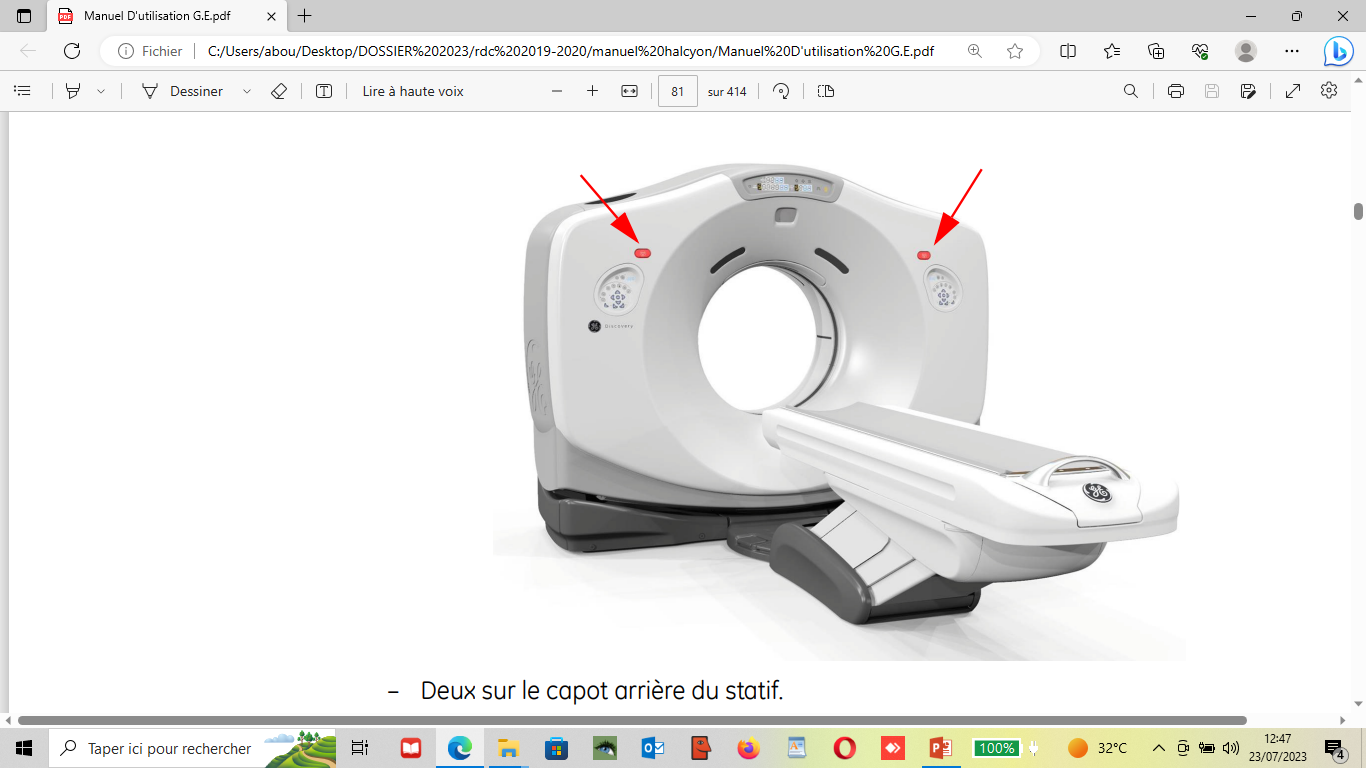 The center is equipped with a dedicated General Electric for simulations
It has a large bore(80 cm in diameter)
A flat table for positionning
It is equipped with built-in laser and mobile lasers and special software for virtual simulation.
Simulation Scanner
10
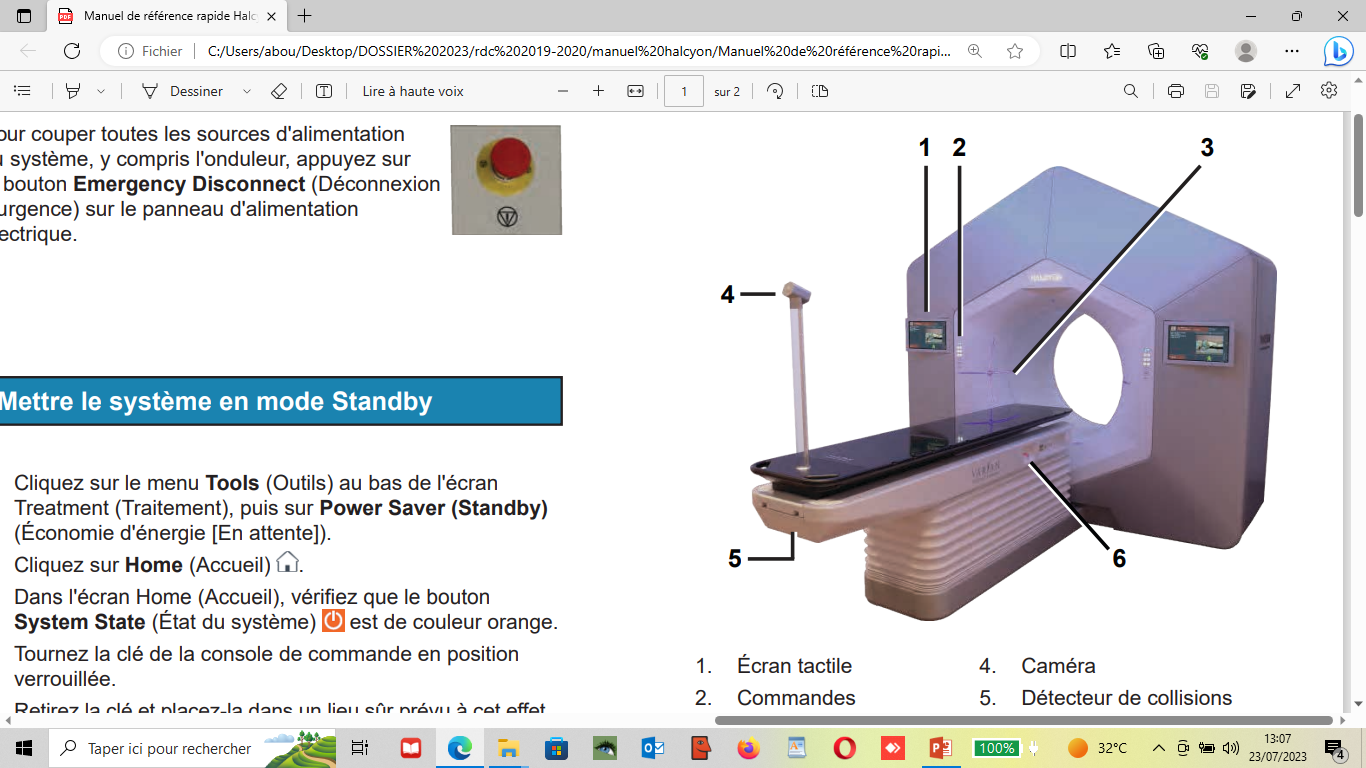 1: touch screen; 
2: orders of shift;
3: tunnel
4: camera
5: detector of table collisions
6: emergency stop button
The Treatment Planning System (TPS) is the combination of software and hardware used to generate the geometry of the treatment beam and calculate the expected dose distribution in the patient's tissues.
11
[Speaker Notes: Treatment planning is a process in which the healthcare team defines the personalized characteristics of radiation therapy technique for a patient. Treatment planning involves many steps, including proper patient diagnosis and staging, image acquisition for treatment planning, locating volumes of interest, beam layout and optimization, and treatment simulation. The Treatment Planning System (TPS) is the combination of software and hardware used to generate the geometry of the treatment beam and calculate the expected dose distribution in the patient's tissues. Numerous software (dose calculation algorithms) and hardware configurations are possible, making the TPS a highly configurable device.]
Goal of the study
To describe the clinical and pathological profile and therapeutic results obtained from patients admitted between febrary 27, 2020 to december 31, 2022
12
Patients et method
cohorte study with retrospective collection data
Period: february 27, 2020 to december 31, 2021;
Inclusion: all irradiated patients
Exclusion: irradiation not carried out after simulation
Analysed on SPSS 21.
13
Legal compliance
The construction of the bunker
Importation and installation of machines: CNPRI authorization (radiation protection authority)
Operation of machines: CNPRI authorization
Staff trained (handlanding) and accredited by CNPRI
2 Radiotherapists
2 Medical physicists
3 Radiotherapy technicians
1 medical secretary
2 Nurses
14
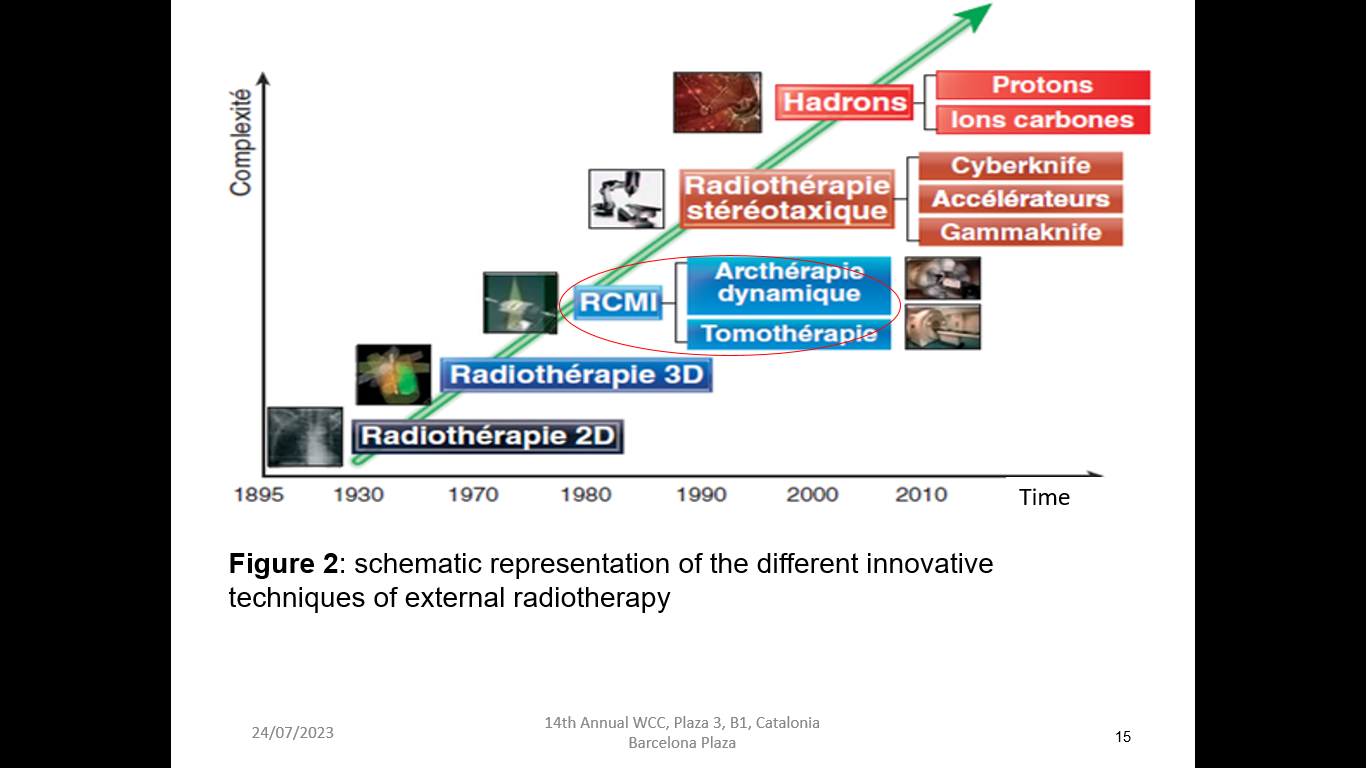 15
Techniques available at the Muk and Maseb center
Three-dimensional conformal radiotherapy with intensity modulation (IMRT)
good tolerance
but with potential digestive, urinary and hematological toxicity.
Good coverage of the target volume sparing the OARs (abdominal cavity, bladder and bone marrow)
VMAT: volumetric modulated arc therapy
dose distributions similar to IMRT;
Decrease in treatment delivery time < 5 min
16
Volumetric intensity modulated arctherapy ( VMAT)
continuous dose delivery over a full 360° arc
Arc= 177 control points
Checkpoint :
Variable speed rotation
dynamic movement of the MLC at variable speed
Variable dose rate
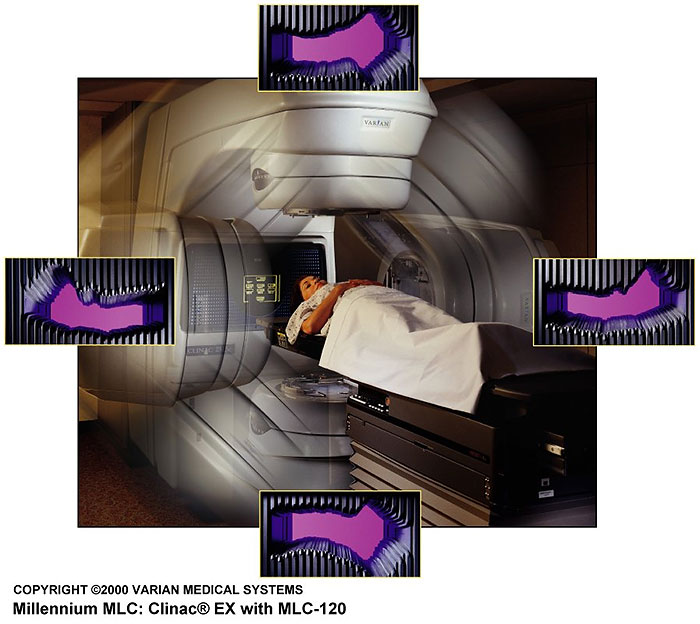 17
Radiotherapy steps for all patients
Treatment consultation
Simulation on dedicated scanner
Contouring target volumes and OAR
Dosimetric planning: VMAT, IMRT (palliative case)
Curative dose-fractionation: according to histological types and organs; 2G/fraction, 5 fraction per week
Palliative dose fractionation: 30 Gy, 20 Gy, 8 Gy
Validation of the plan
Daily treatment with CBCT every day
Treatment monitoring
18
Contouring target volumes and OAR/Rectum
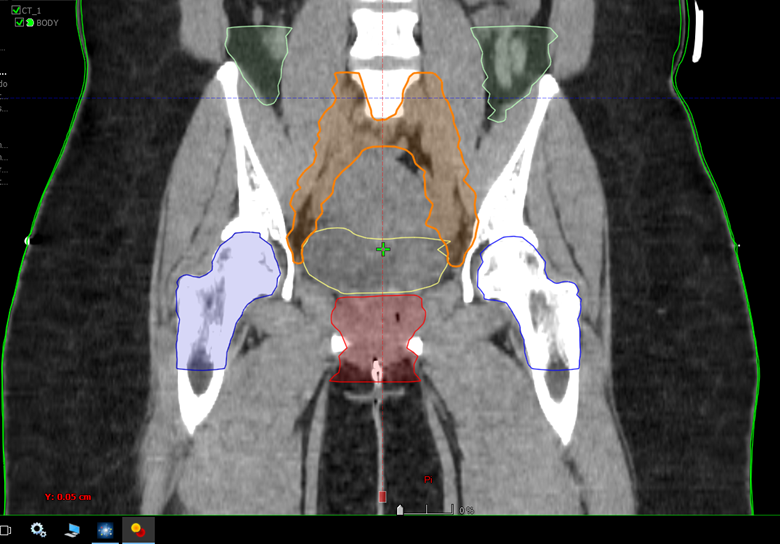 CTV-T=rectum
CTV-N=pelvic LN
PTV=CTV+margin
Bowell bag: 
bladder:
Femorals head and neck
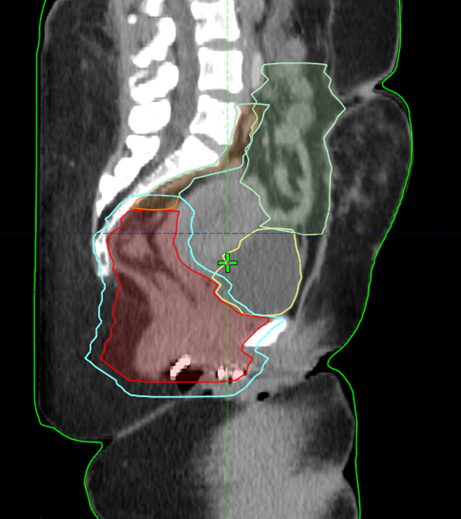 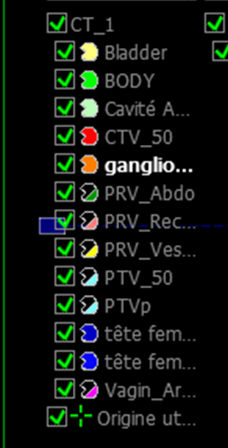 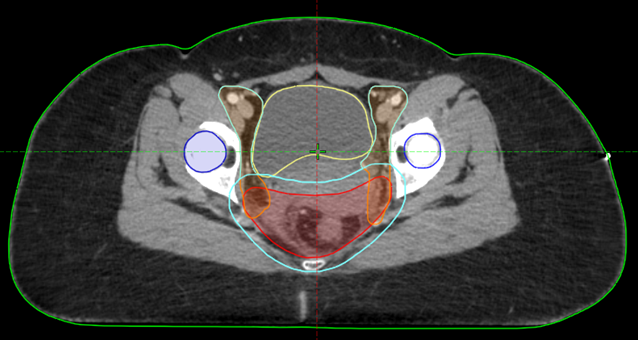 19
Dosimetric-treatment planification
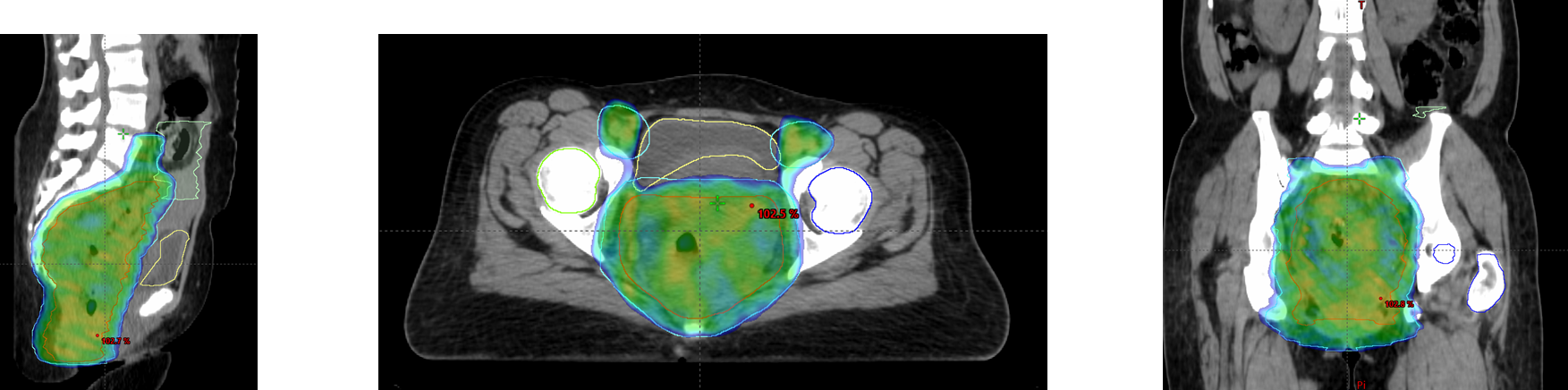 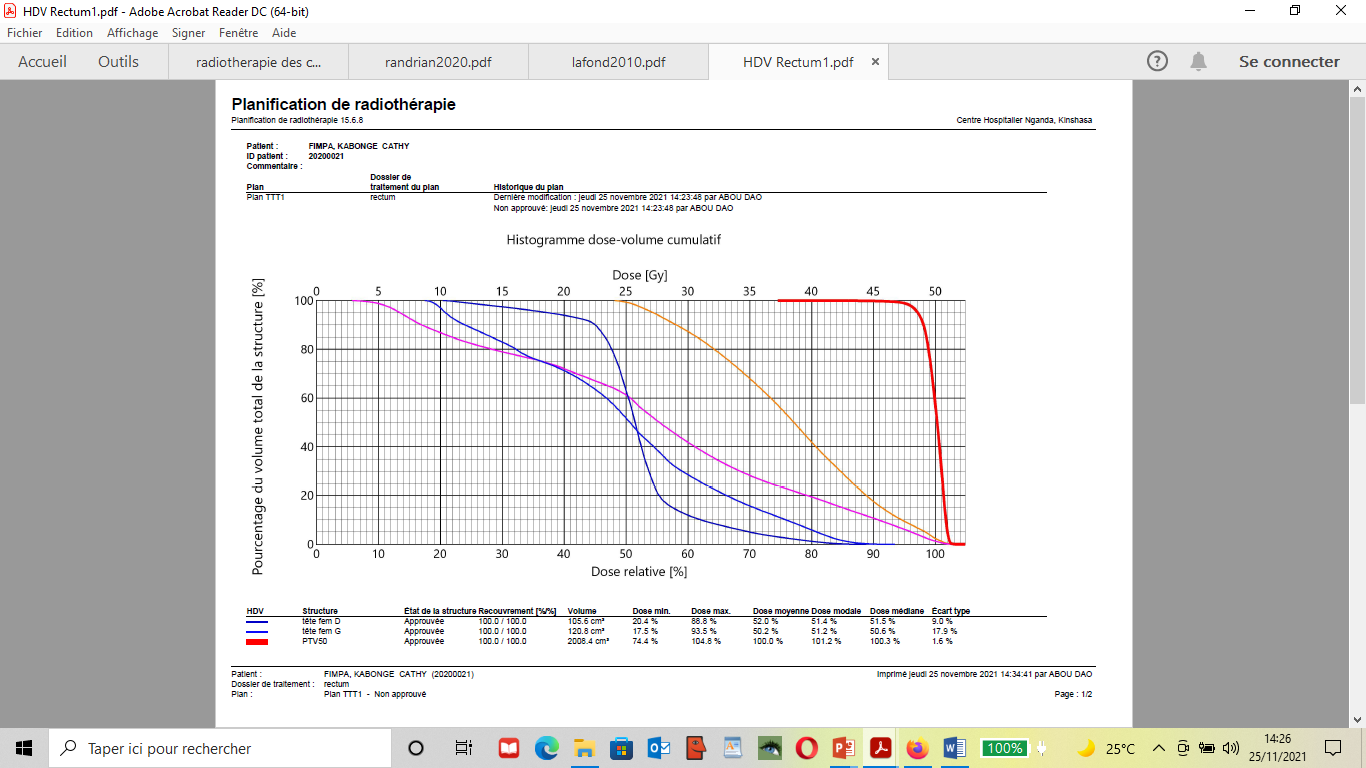 PTV
bladder
femoral head and neck
bowel bag
20
[Speaker Notes: 95% of the PTV must receive at least 95% of the prescribed dose; strict compliance with constraints on the bladder, intestine and femoral heads]
Results
21
General Features
During three years of treatment,
Number: 289 patients were irradiated
  women 75% of patients
Average age 55 years with extremes of 80 and 3 years
Country of residence: DRC (90%) and Congo (10%)
22
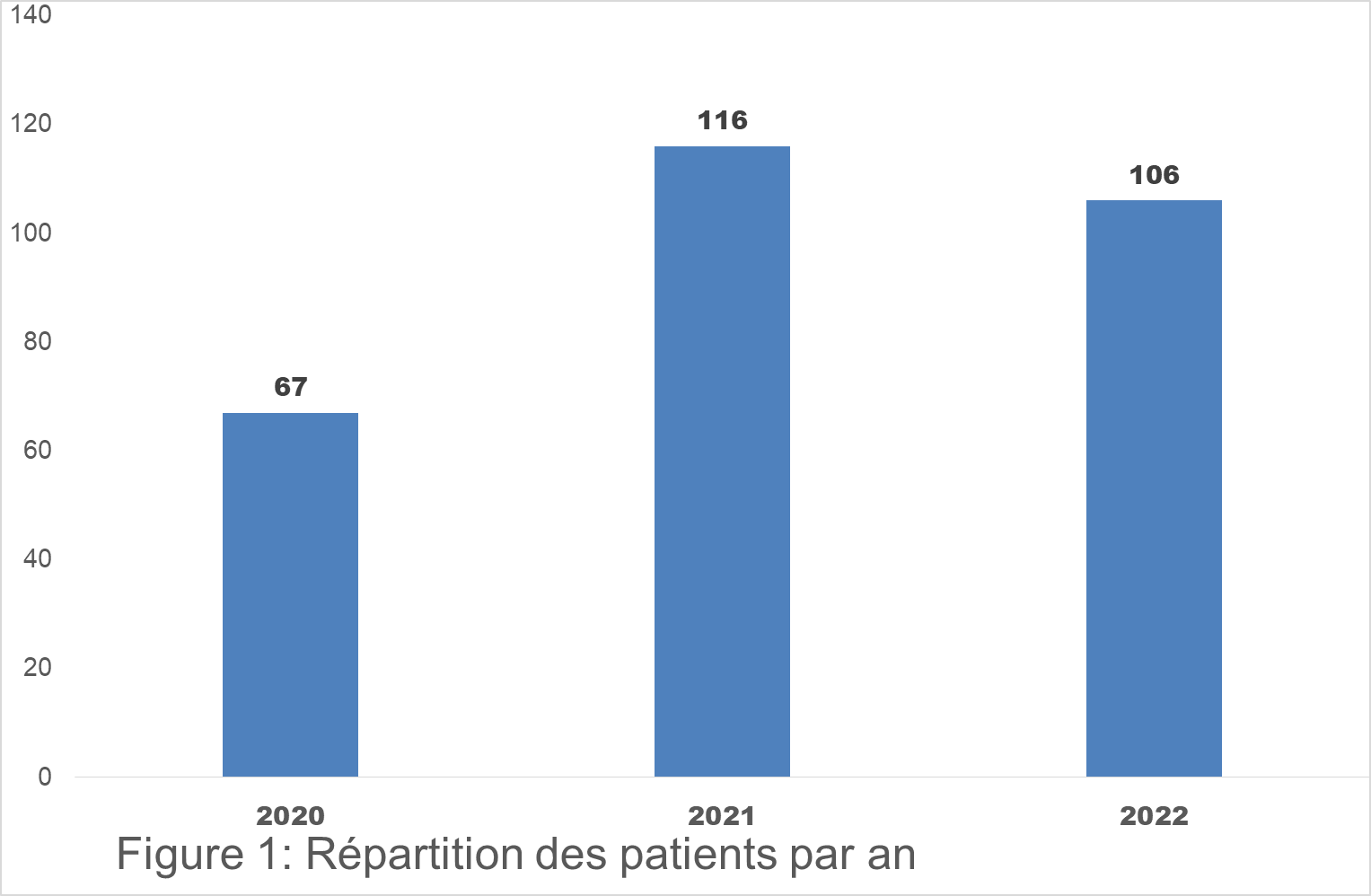 Figure 2: distribution of patients per year
23
Table I: distribution of patients by year and by site
24
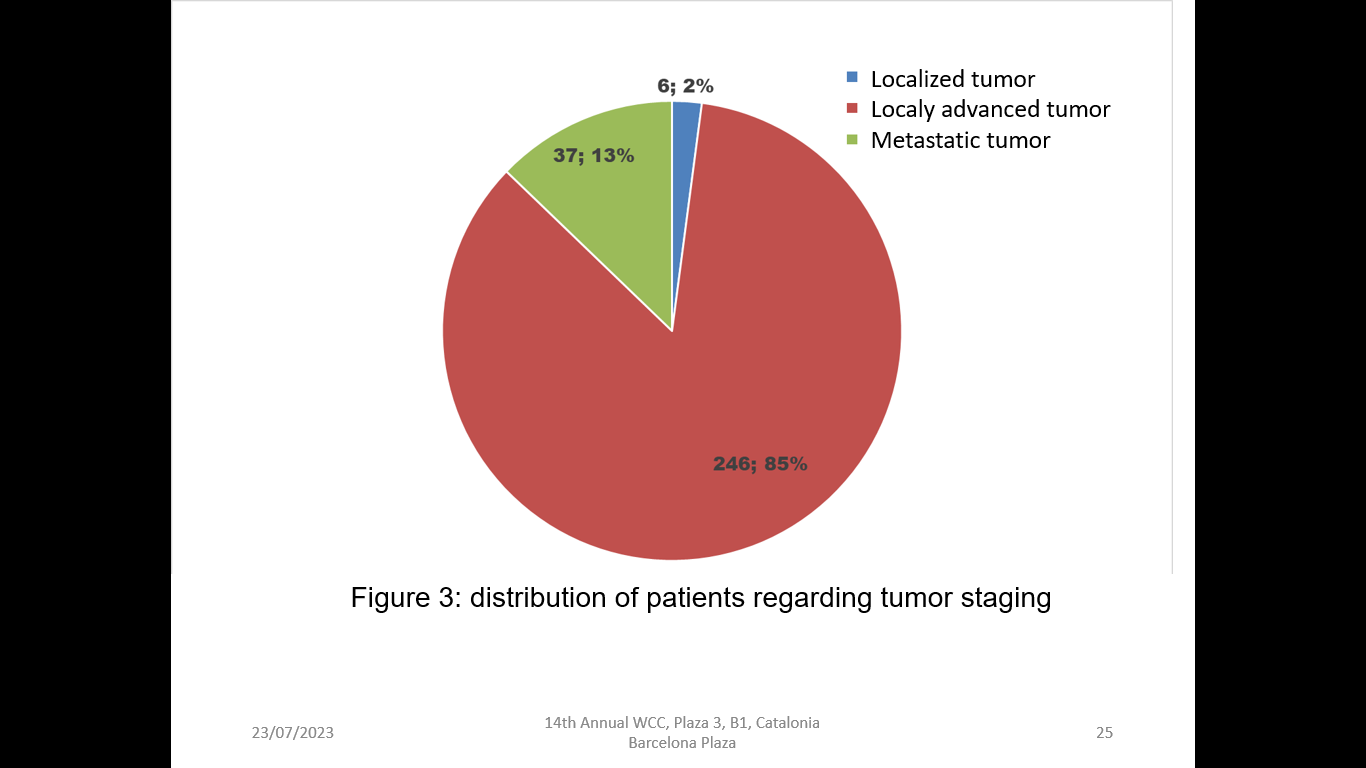 25
Table II: distribution of patients according to condition at the date of last news (DLN)
26
Les effets secondaires rapportés étaient minimes sous formes de radiodermites ou radiomucites grade I
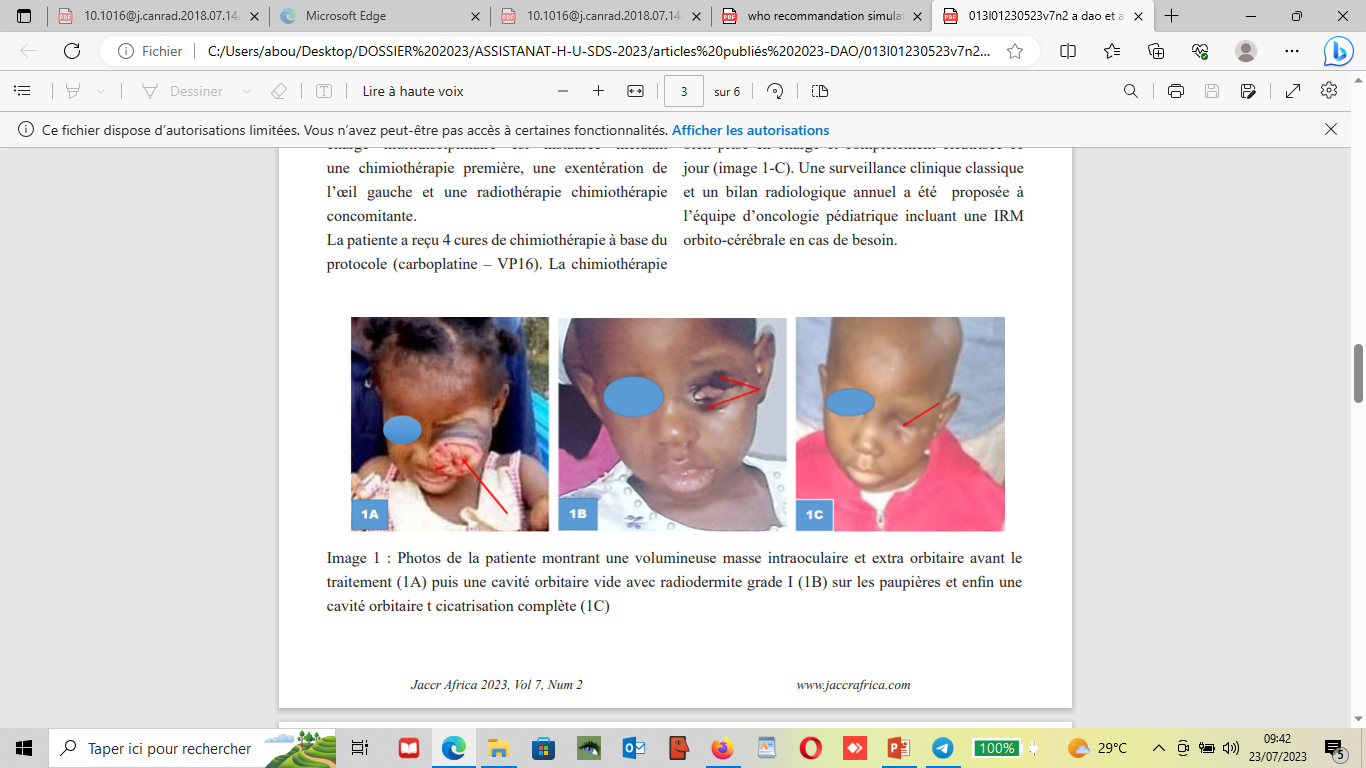 Image 1: Photo d’un enfant de sexe féminin, montrant une volumineuse masse intraoculaire et extra orbitaire avant le traitement (1A) puis une cavité orbitaire vide avec radiodermite grade 1 (1B) sur les paupières et enfant une cavité orbitaire avec cicatrisation complète
A Dao, et al, arthérapie volumique avec modulation d’intensité d’un cas de rétinoblastome au centre de  radiothérapie Muk et Maseb à Kinshasae, Jaccr Africa 2023; 7(2): 116-121
27
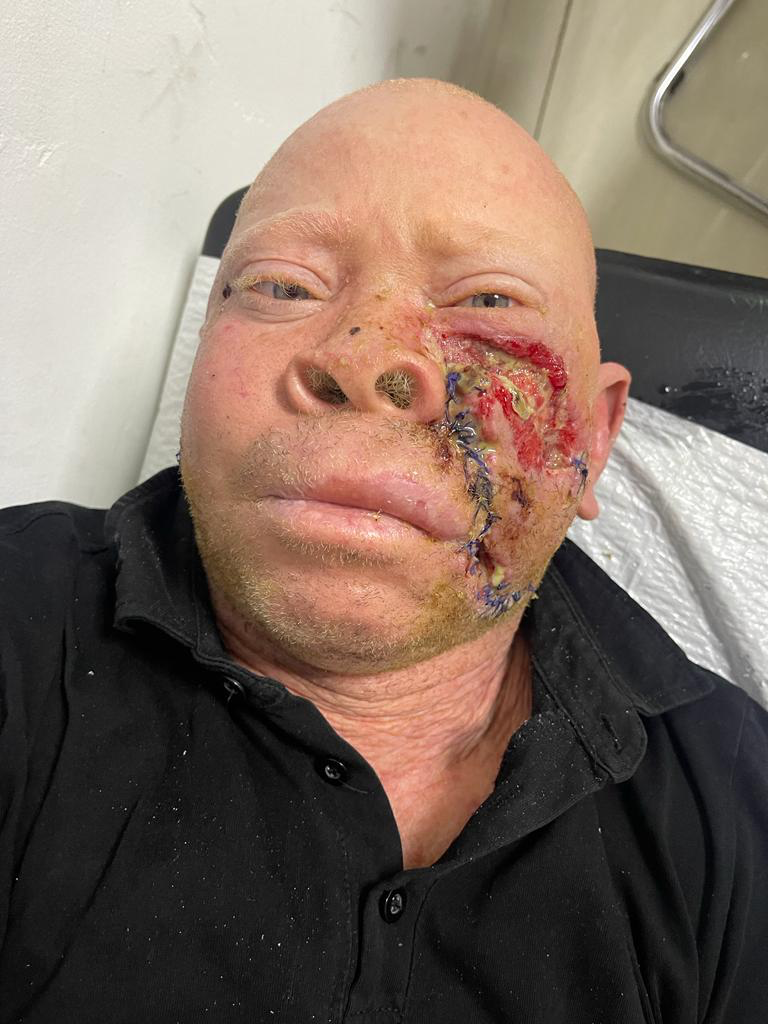 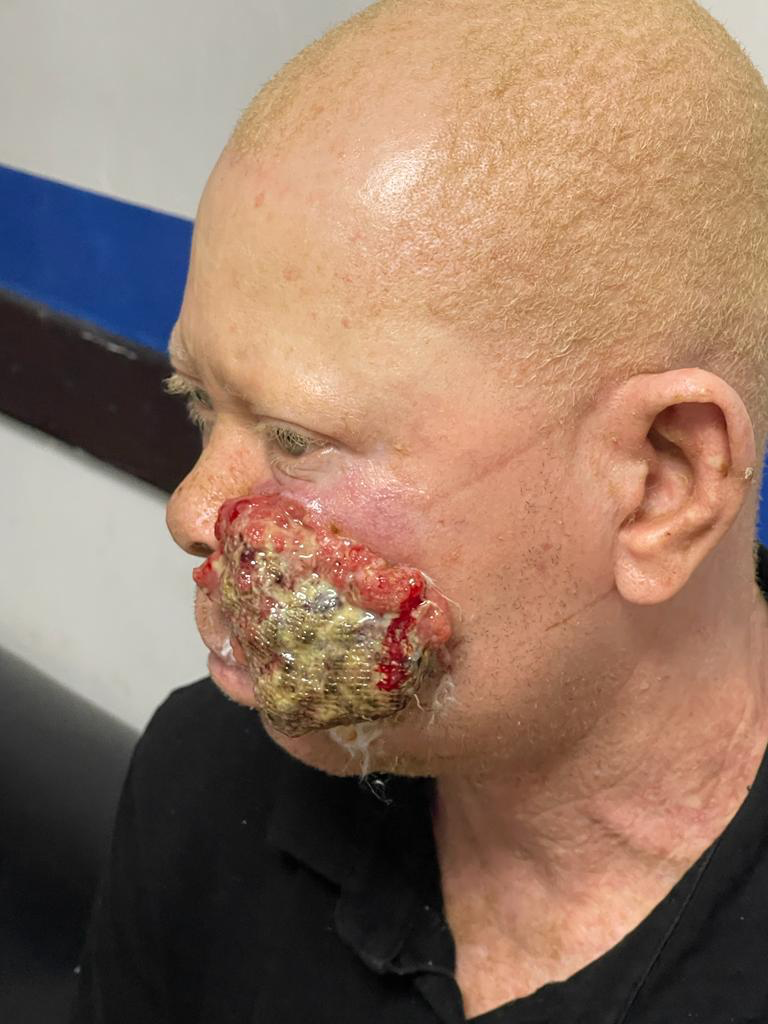 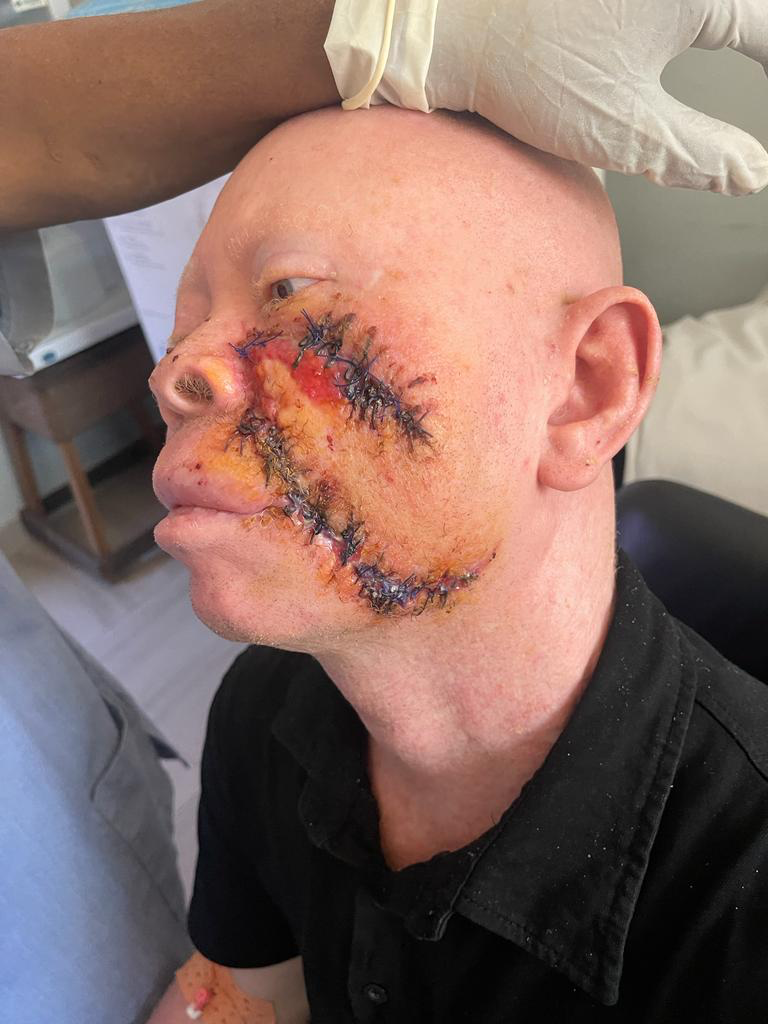 Image  d’un CE avant la Radiothérapie
28
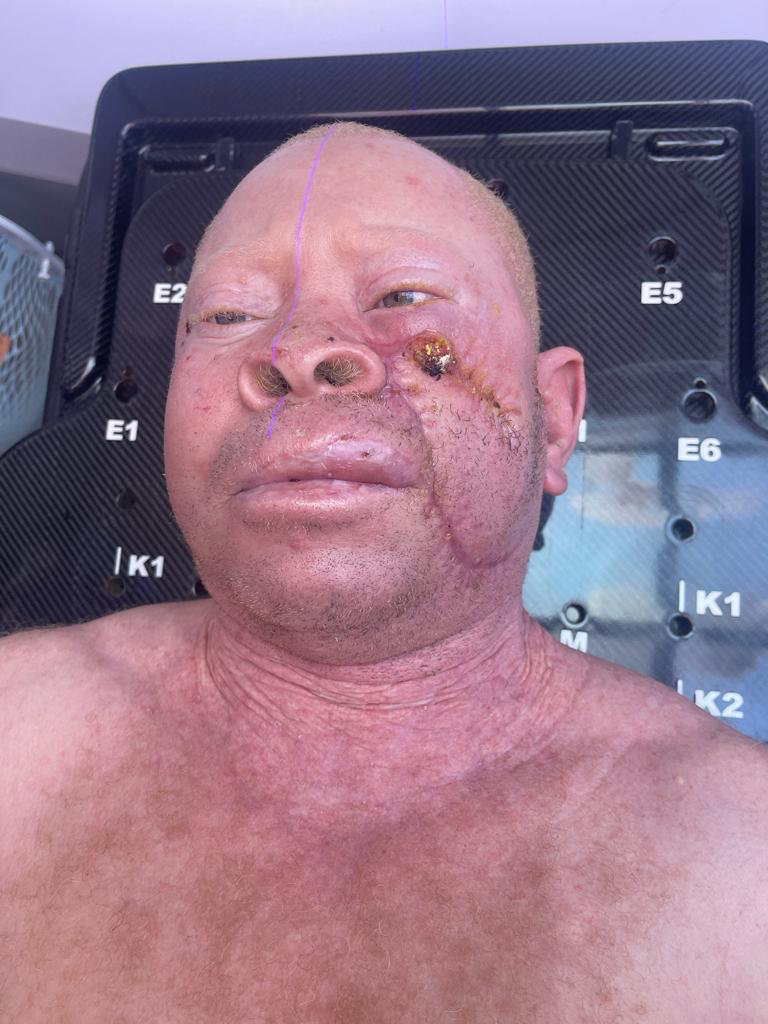 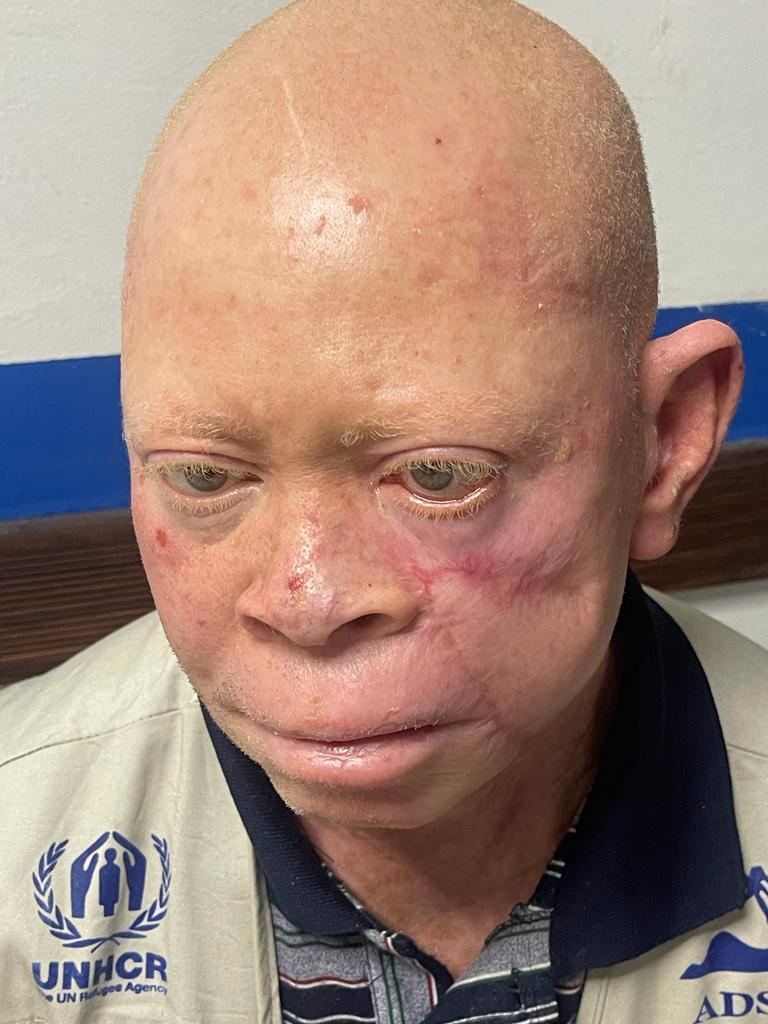 Image  d’un CE en cours de RTE au CHNGANDA
Image  d’un CE 6 MOIS après la fin de RTE au CHNGANDA
29
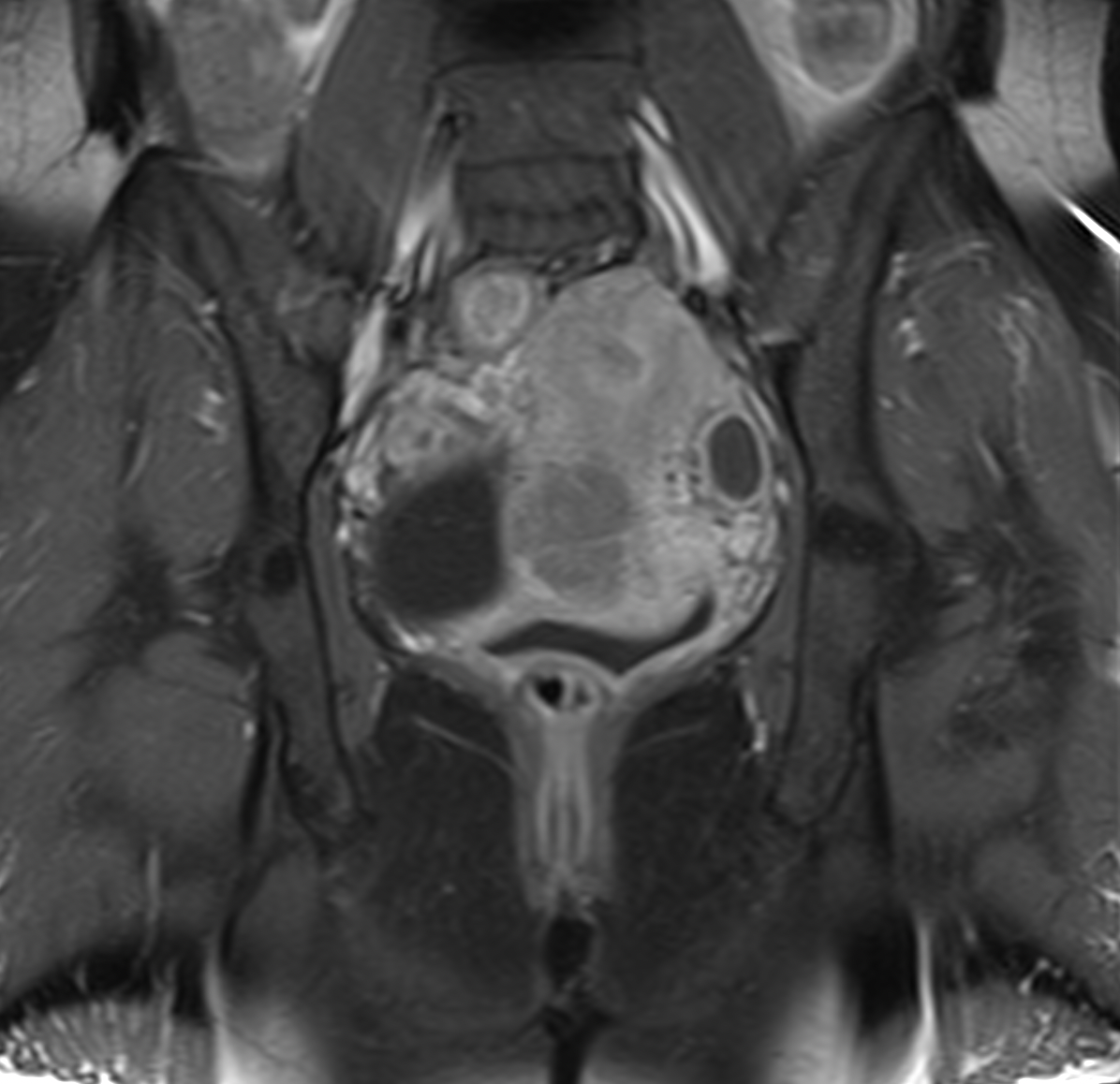 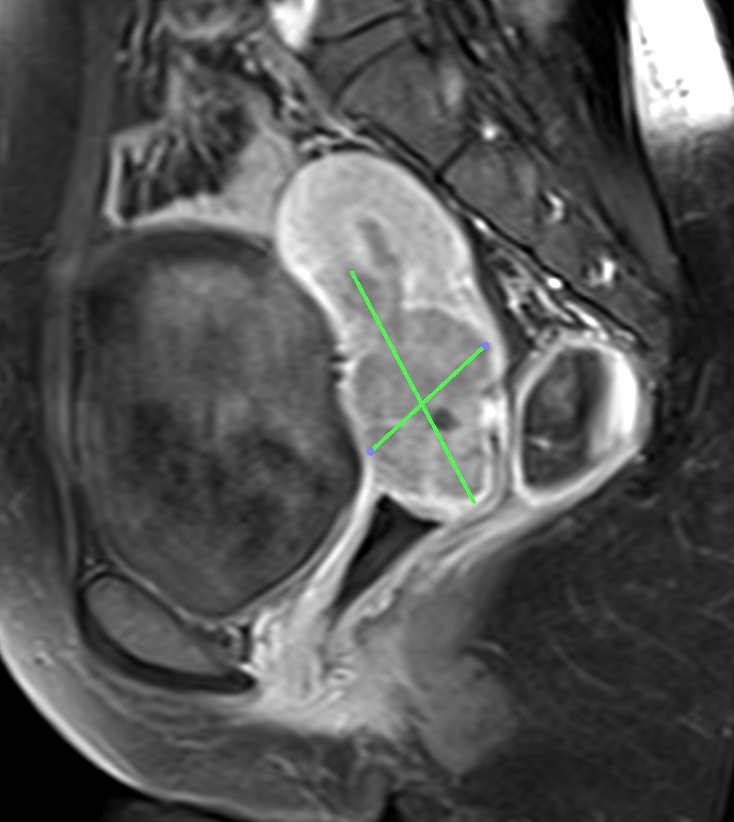 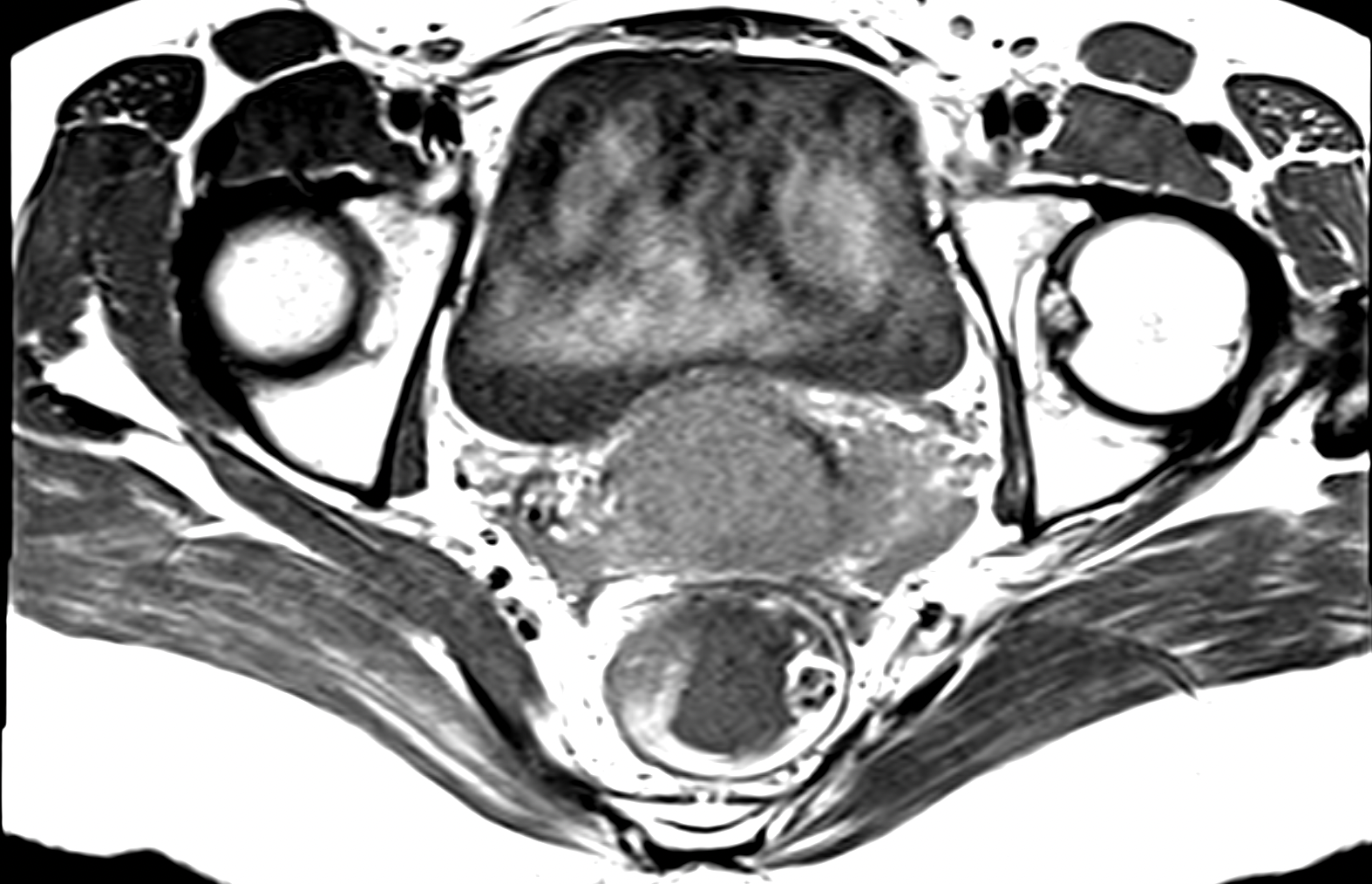 Avant la RCC+ CURIETHÉRAPIE
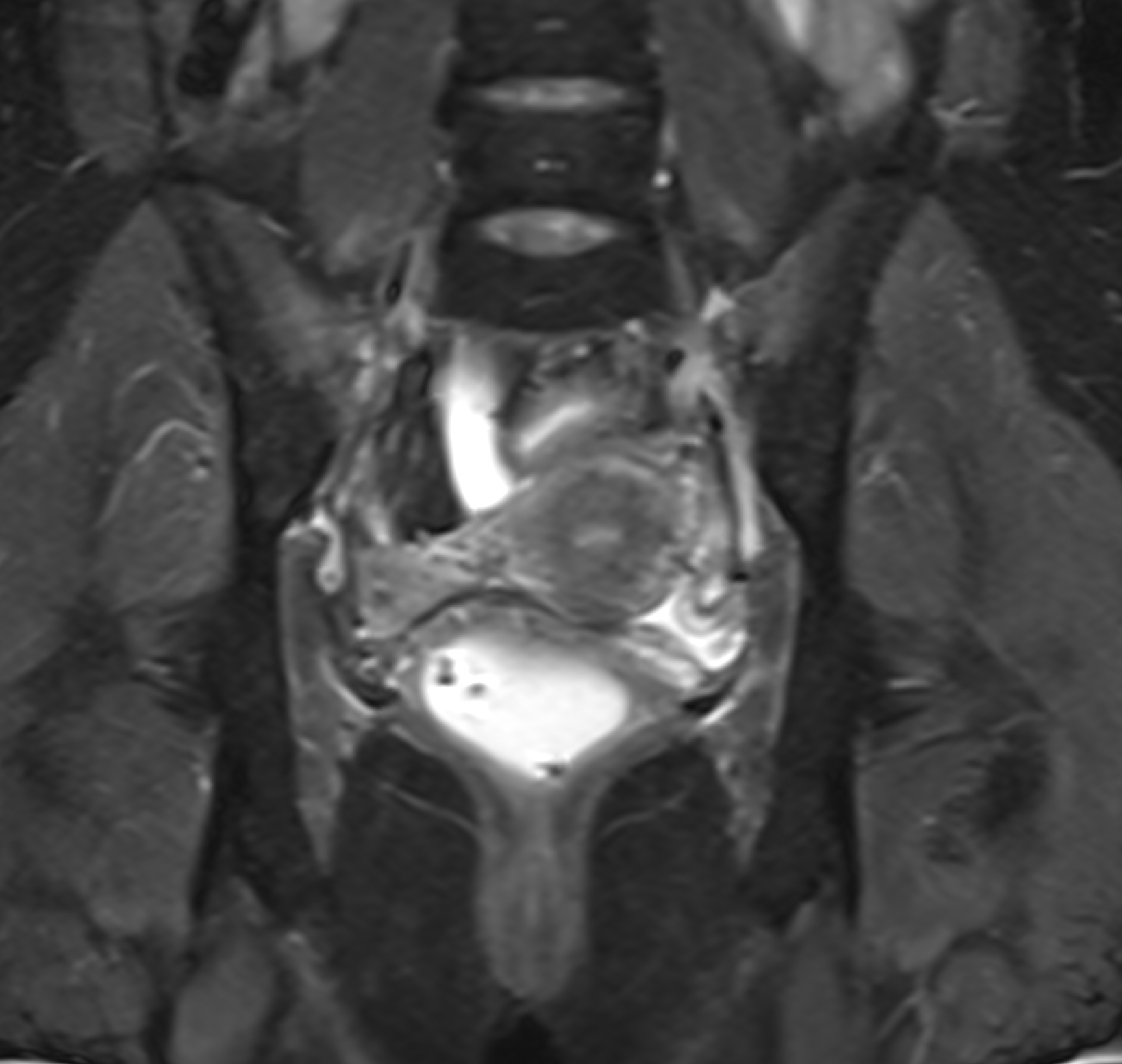 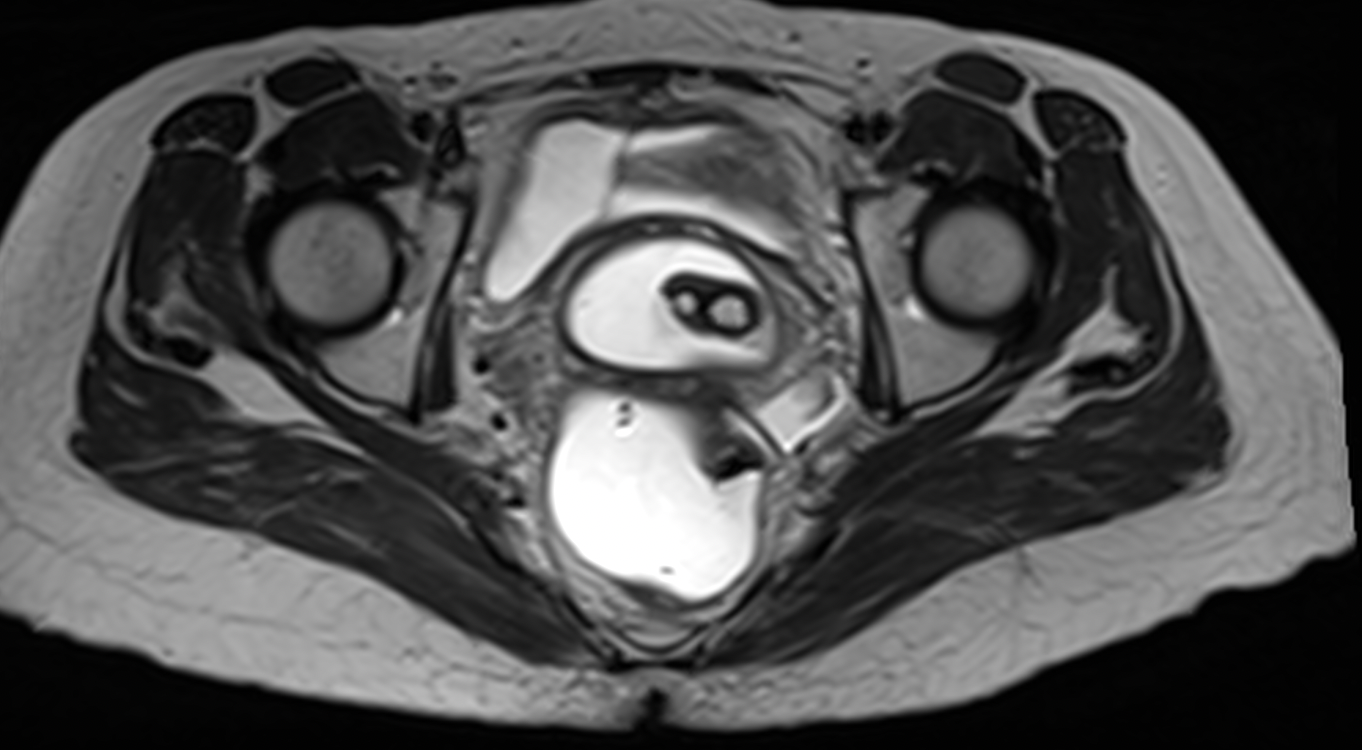 Réévaluation à 06 semaine RCC
[Speaker Notes: Utérus retroversé, sans lésion complète; restitution de l’hyposignal du col sans prise de contraste après injection  de gado. Présence de deux formations kystiques du col en hyper T1 T2 non rehaussé après contraste en rapport probable avec des kystes de nabot;]
Comments
For the start-up of a radiotherapy centre:
take all technical, clinical and legal measures [Ferrand, 2016].
The challenge: to start and stabilize the supply of modern radiotherapy care to cancer patients.
Access to radiotherapy care remains limited;
31
Commentaires
This could be explained
the covid19 pandemic;
lack of medical insurance
Ignorance of the role of radiotherapy.
indisputable advantages EBRT by halcyon
simplicity of treatment planning,
speed of irradiation,
and the excellent protection of OARs [Yossi et al., 2019; Yossi et al., 2018].
32
PERSPECTIVES
33
10/3/23
14th Annual WCC, Plaza 3, B1, Catalonia Barcelona Plaza
34
35
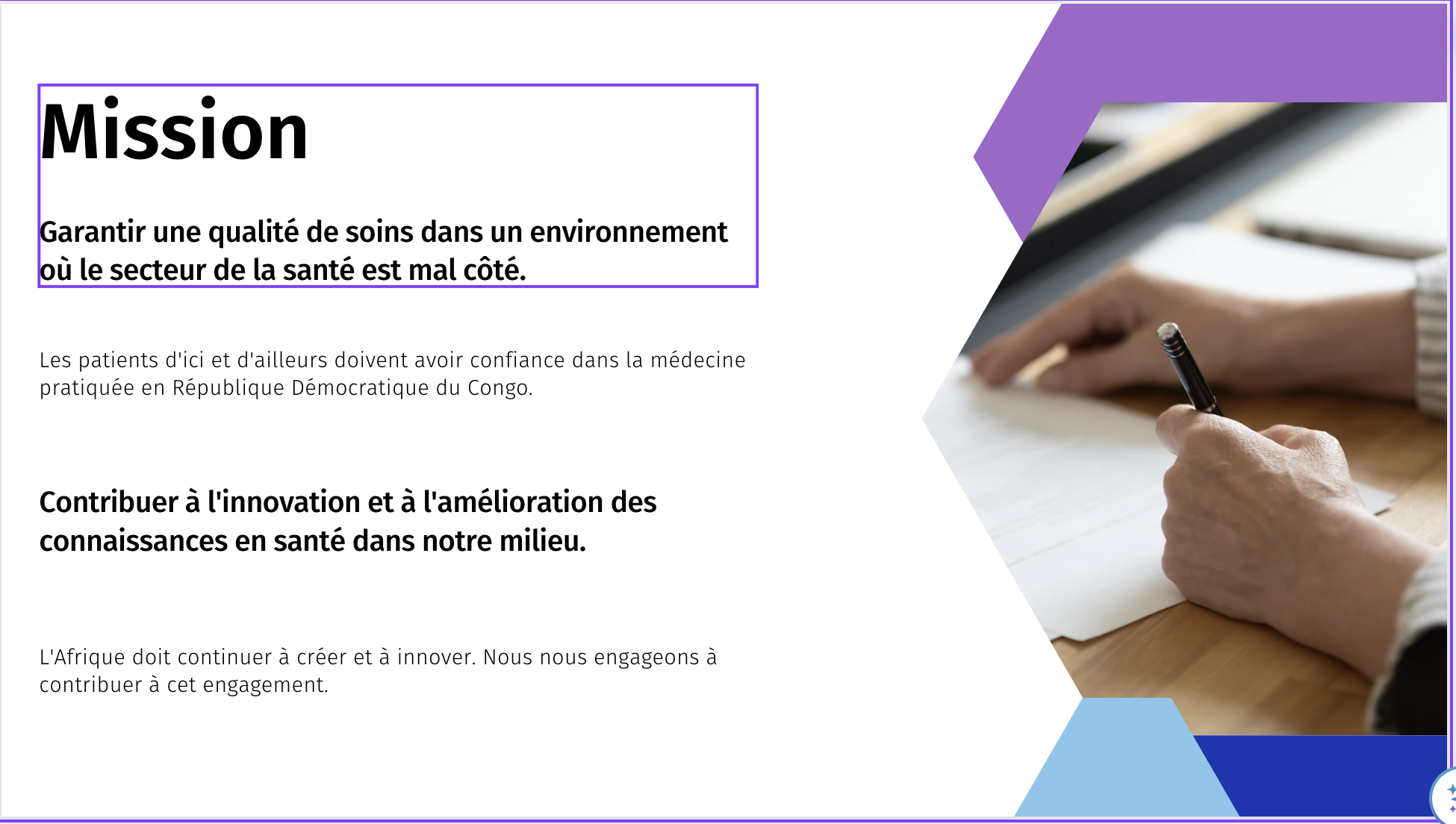 Perspectives (Fight against cancer)
Upgrade halcyon to the latest Elite version
Acquisition of a new-generation AL
First brachytherapy unit to open soon
Opening of a nuclear medicine department
Acquisition of the elements required for 4D acquisition
Acquisition of the restraint systems required for radiotherapy in stereotactic conditions
Developing research
37
38
Perspectives (Hospital)
- Increase bed capacity
- Invest in the training of students and healthcare professionals through partnerships with universities.
- Develop cooperation between health authorities and health institutions for the well-being of the population.
39
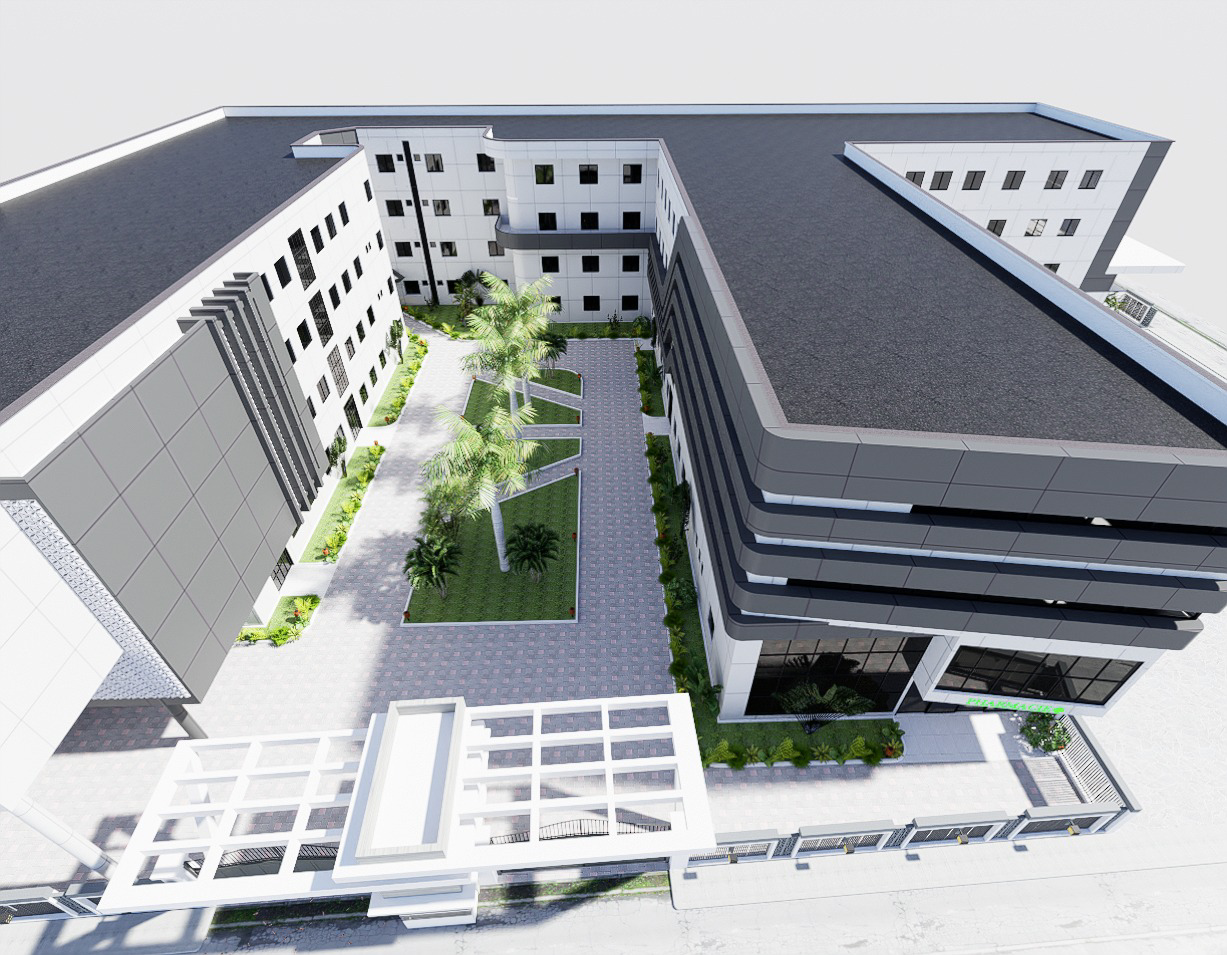 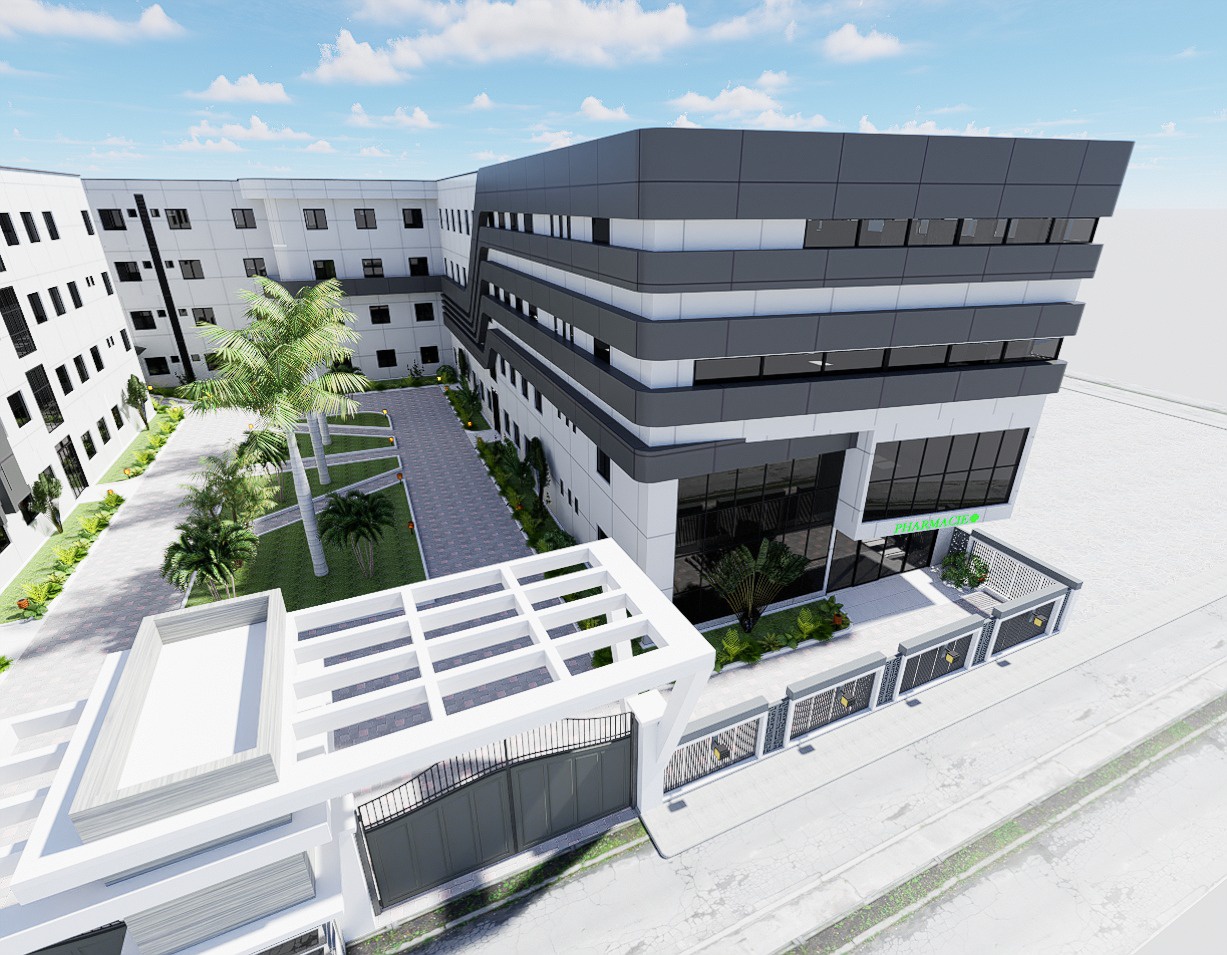 40
Conclusion
the availability of HALCYON in the DRC is a godsend for comprehensive cancer care;
With IMRT and VMAT, we were able to offer modern radiotherapy care with few side effects
Current challenges:
Accessibility
41
Bibliography
A Dao, et al, arthérapie volumique avec modulation d’intensité d’un cas de rétinoblastome au centre de  radiothérapie Muk et Maseb à Kinshasae, Jaccr Africa 2023; 7(2): 116-121
G. Klausner a,b, E. Blais a,b, C. Martinc et al: De la construction du bunker à la prise en charge du patient : contrôles qualité des techniques modernes de radiothérapie From bunker construction to patient treatment: quality controls applied to modern radiotherapy techniques; Cancer/Radiothérapie 23 (2019) 248–254 
Ferrand, R. (2016). Aspects techniques de la protonthérapie : Installation, appareils, radioprotection. Cancer/Radiothérapie, 20(6‑7), 519‑522. https://doi.org/10.1016/j.canrad.2016.07.091
Yossi, S., Lamberth, F., Marchand, V., Cervellera, M., Mammar, V., Khodri, M., … Barbet, N. (2018). Radiothérapie par modulation d’intensité des cancers du sein sur Halcyon : Résultats préliminaires. Cancer/Radiothérapie, 22(6‑7), 715‑716. https://doi.org/10.1016/j.canrad.2018.07.062
Yossi, S., Nguyen, D., Khodri, M., Lorchel, F., Bernard, V., Portier, N., … Barbet, N. (2019). Gestion des changements morphologiques lors des traitements avec modulation d’intensité pour les cancers du sein sur HalcyonTM guidés par l’imagerie conique quotidienne de basse ou de haute énergie . Cancer/Radiothérapie, 23(6‑7), 815. https://doi.org/10.1016/j.canrad.2019.07.063
42
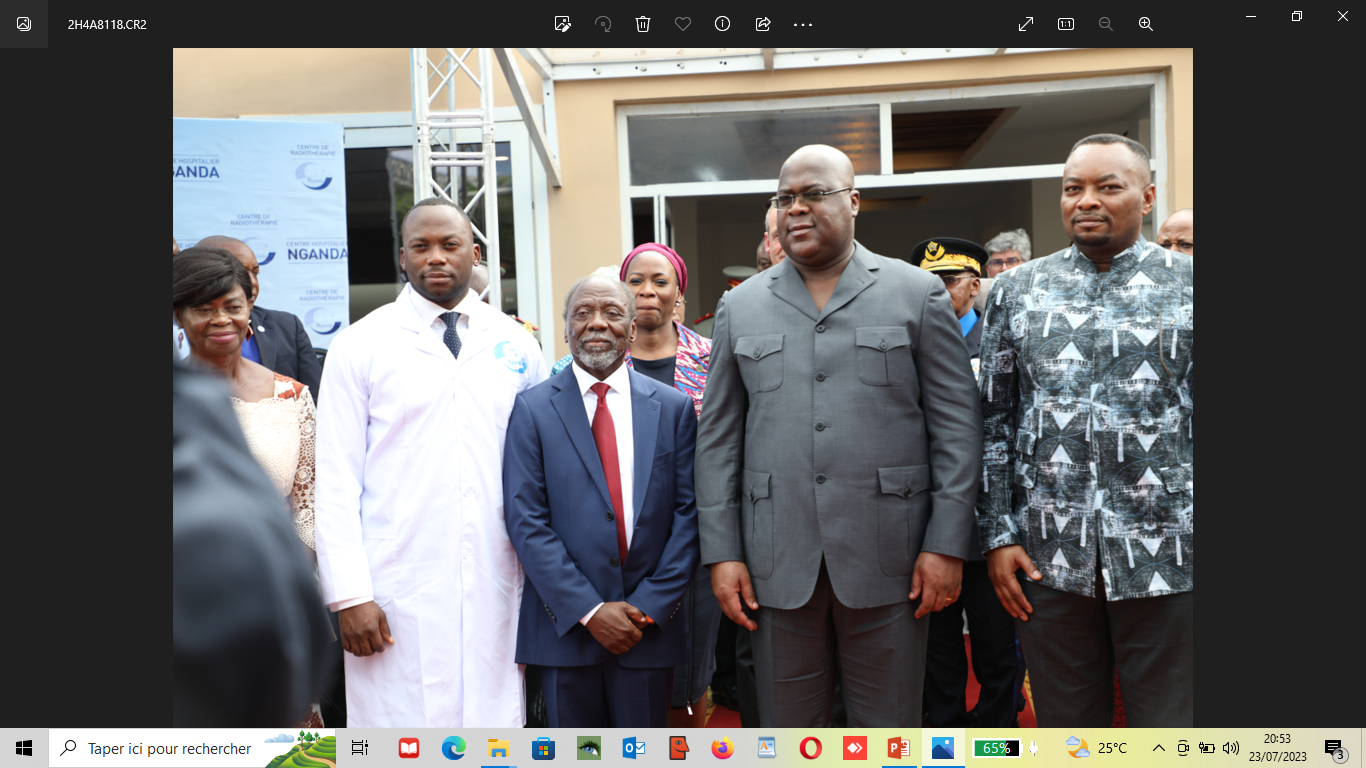 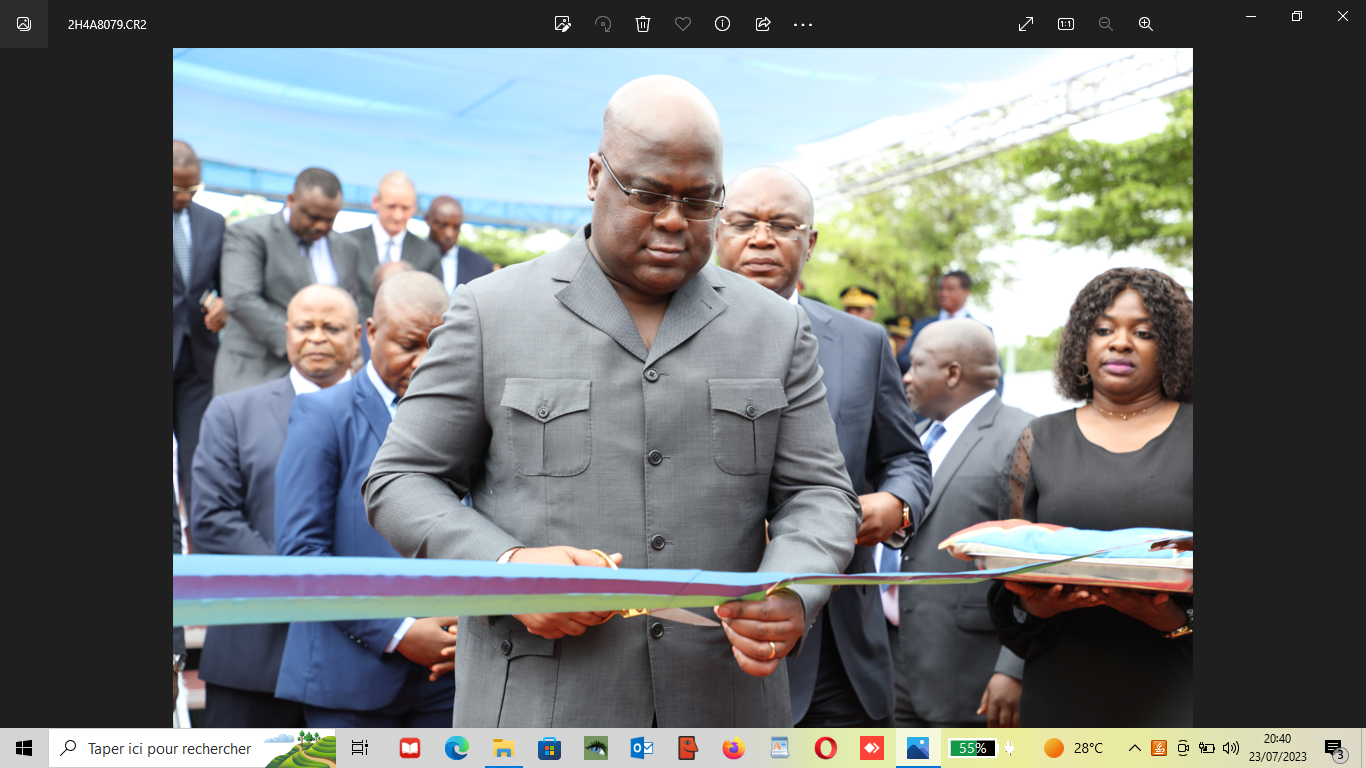 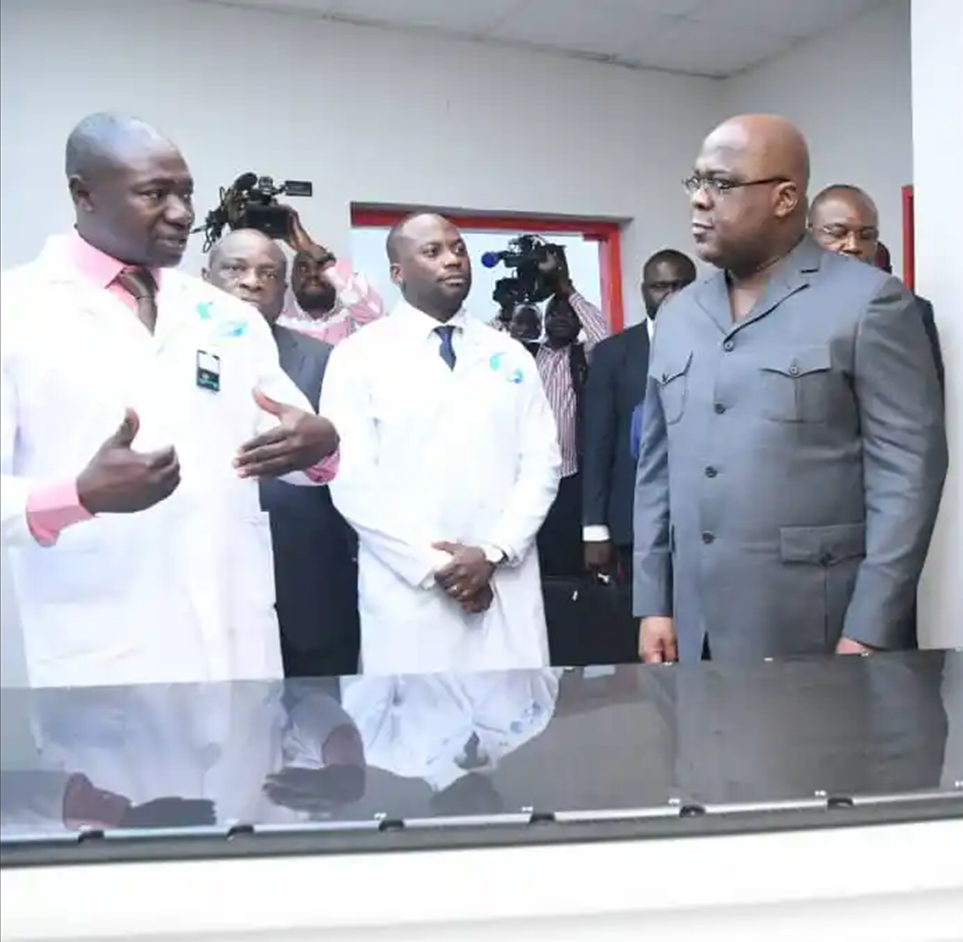 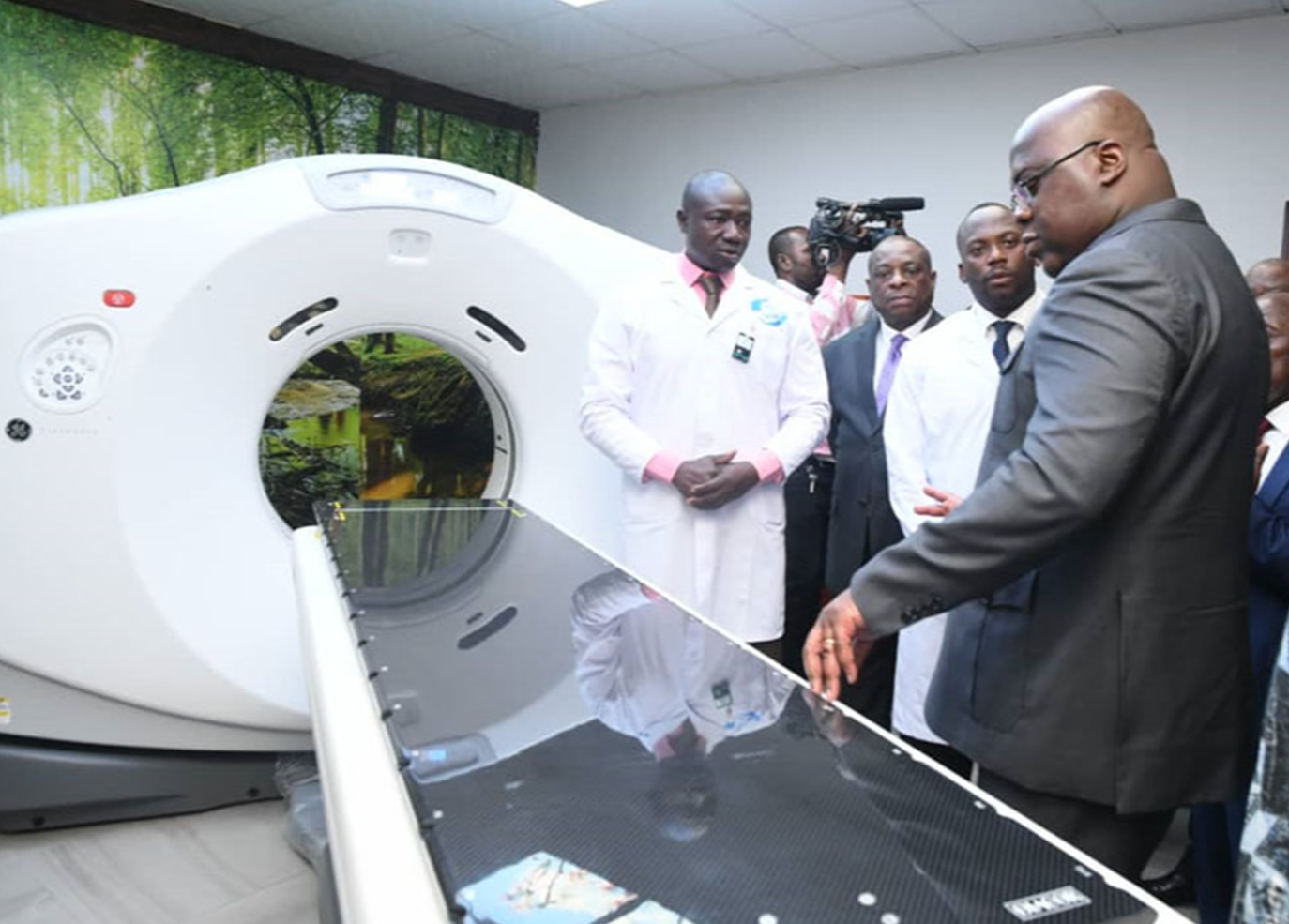 43
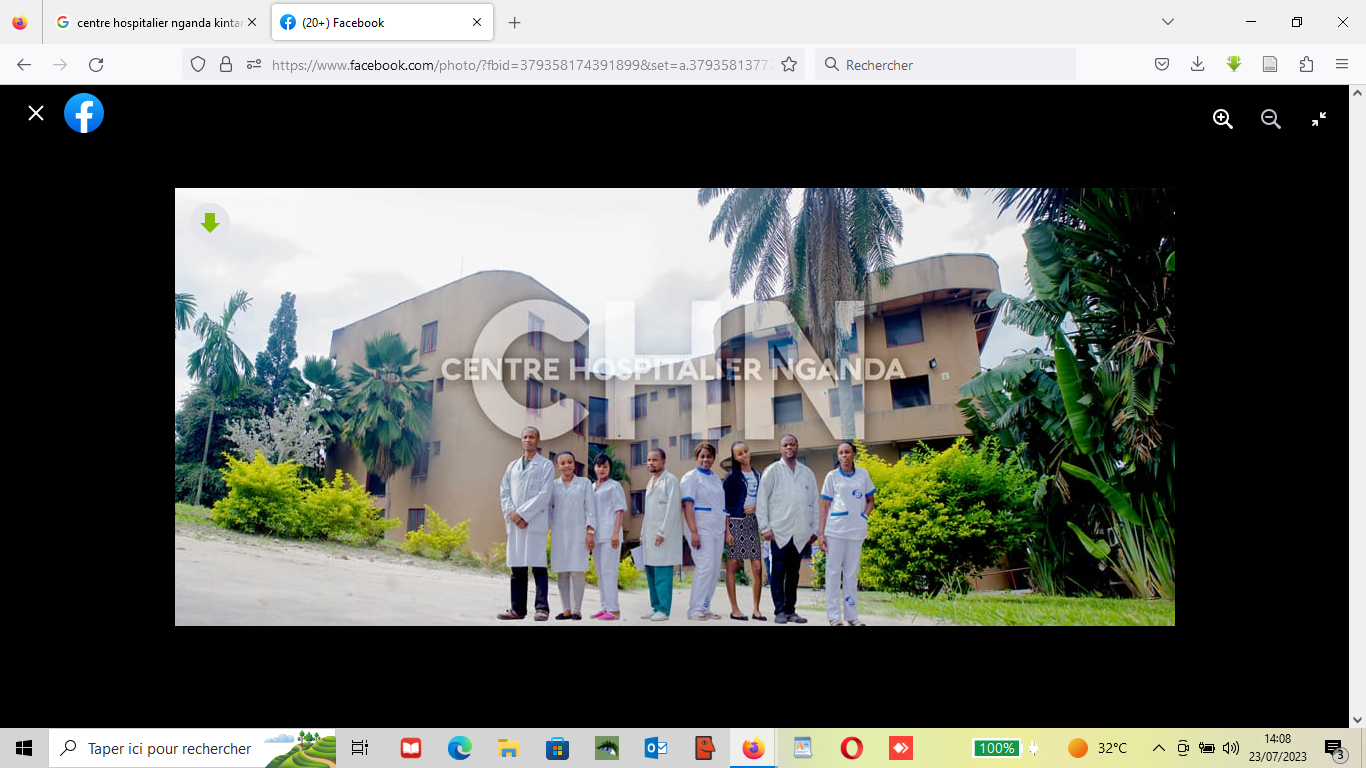 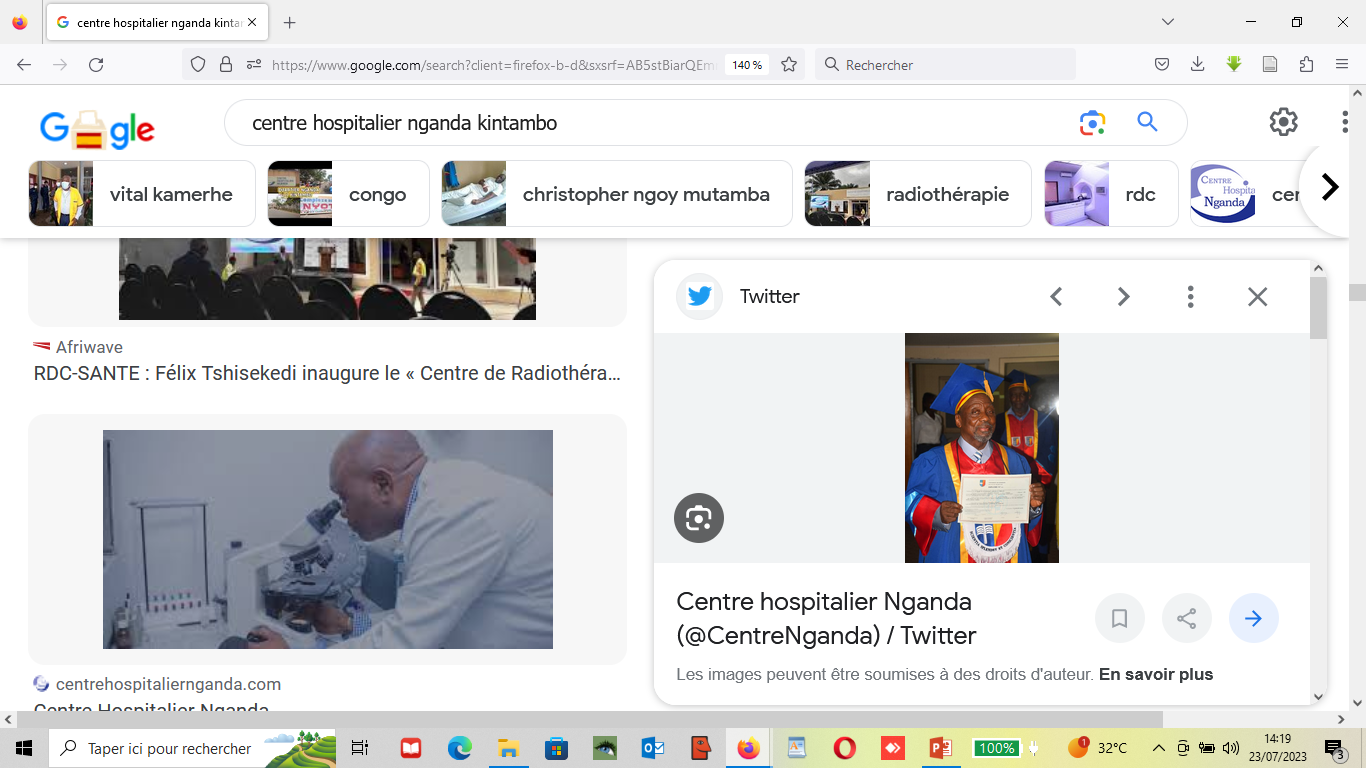 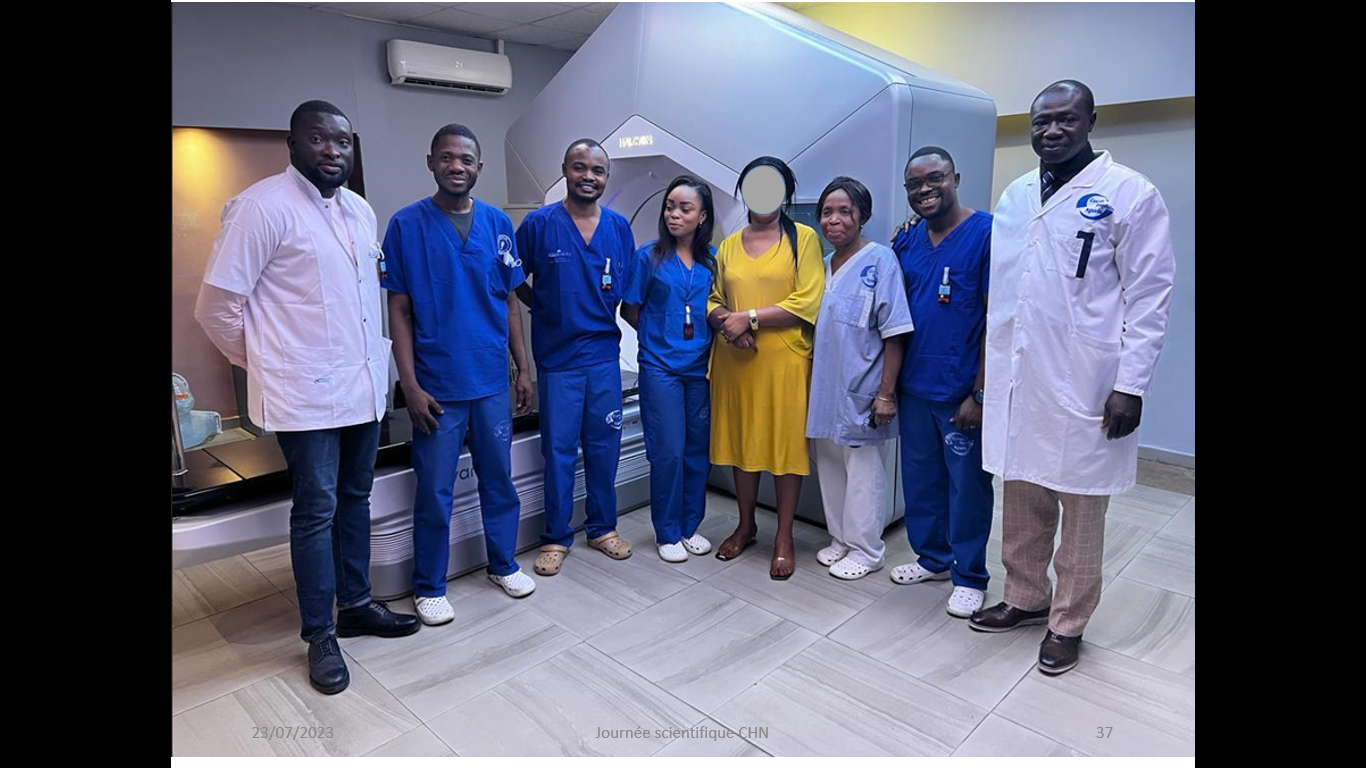 44
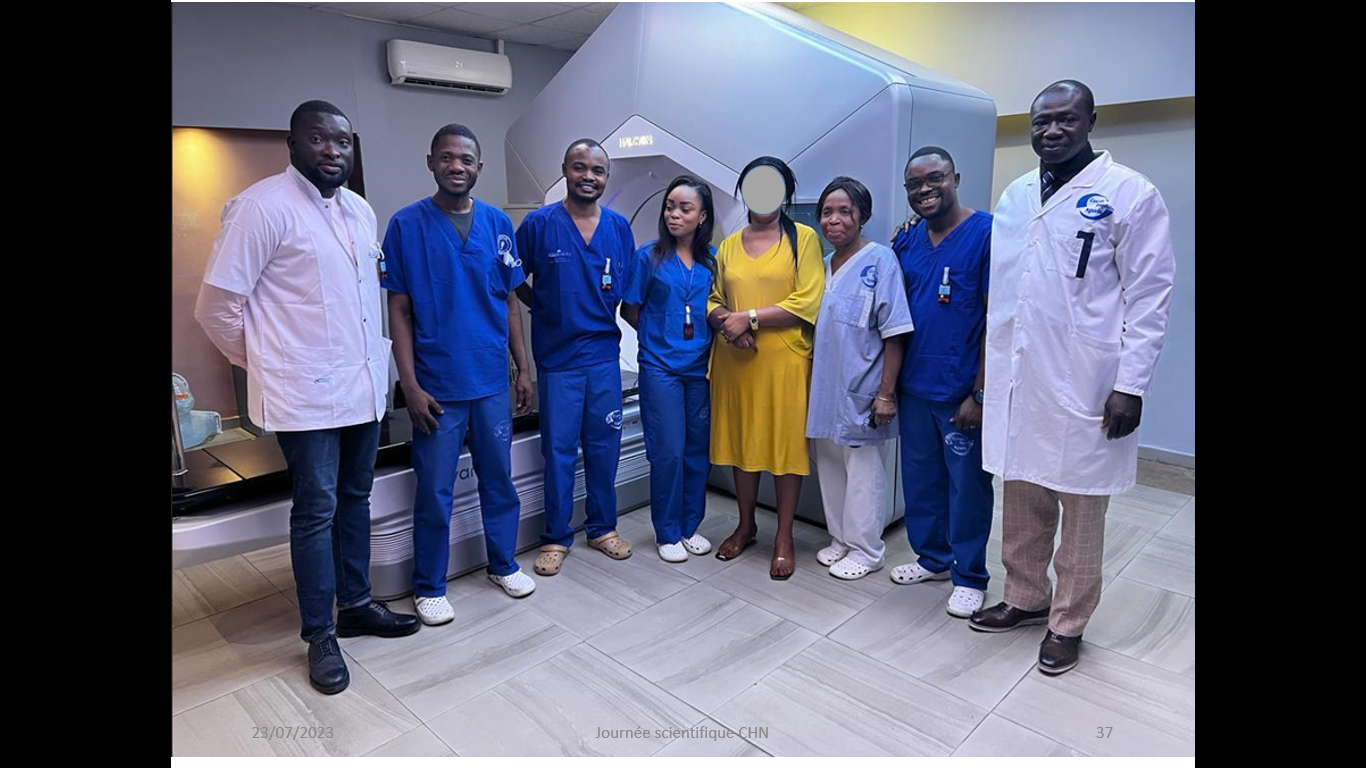 45
[Speaker Notes: L’équipe de radiothérapie avec une patiente traité par radiothérapie (lymphome non hodgkinien cervical refractaire après chimiothérapie]
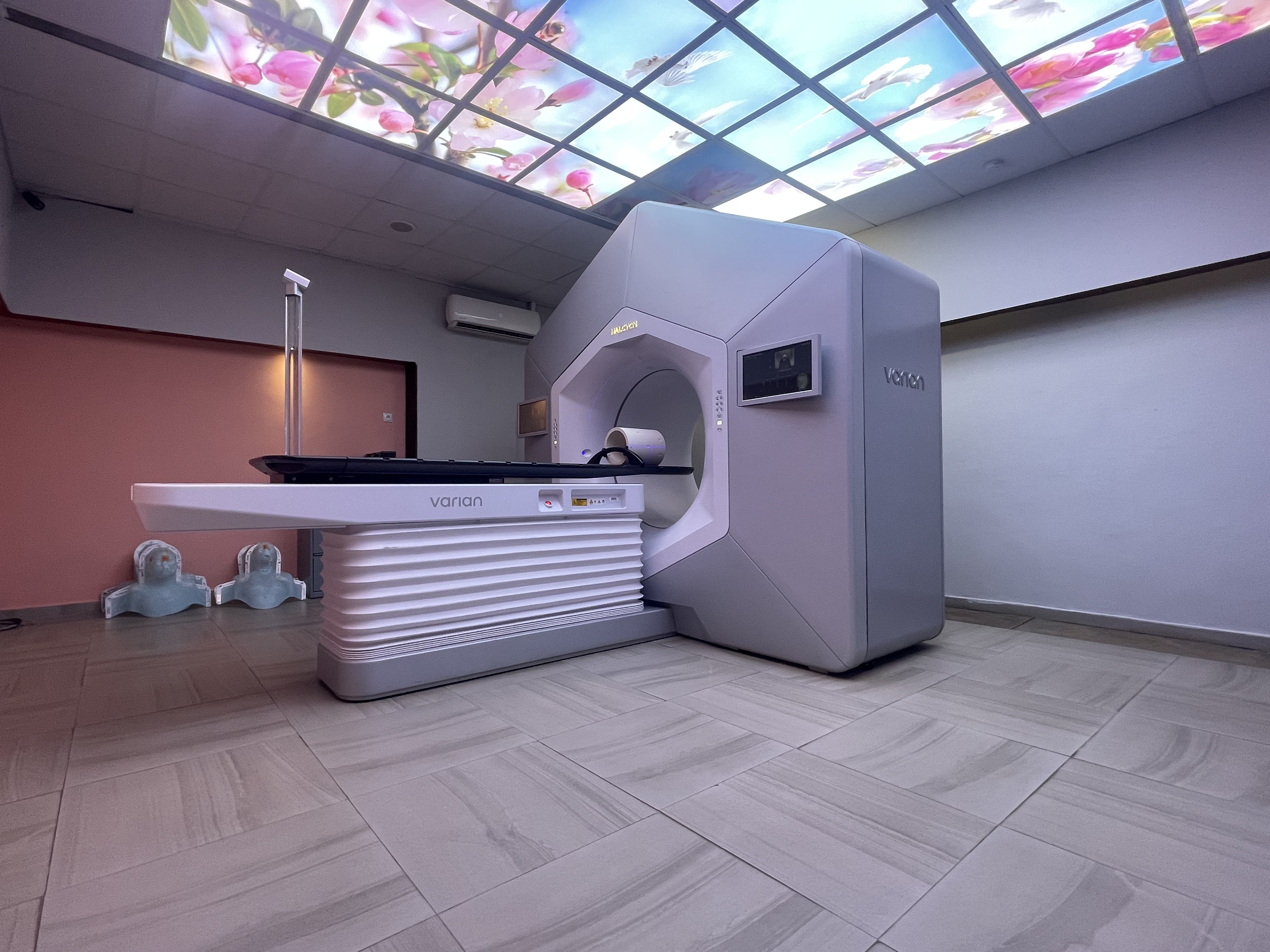 MERCI !
46